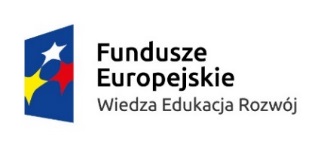 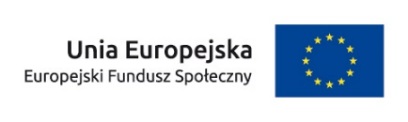 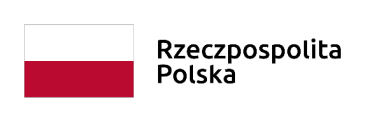 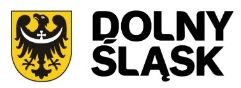 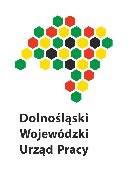 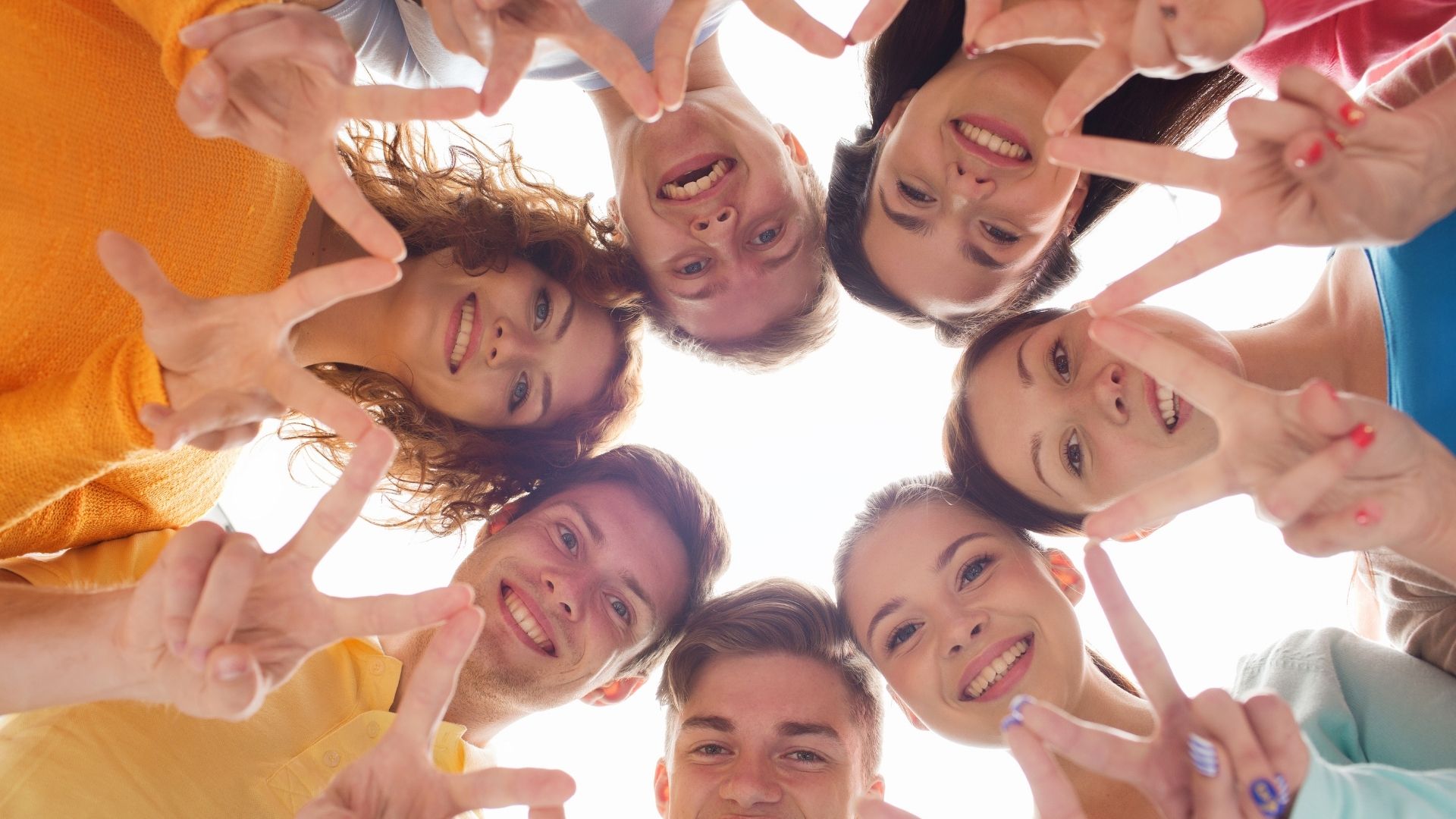 Zasady realizacji, 
problemy 
i rozliczanie wydatków 
w projektach 1.2.1 
PO WER 2014-2020







			Wrocław 28 czerwca 2022
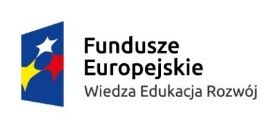 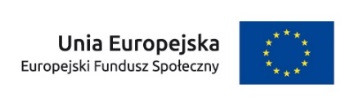 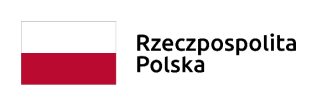 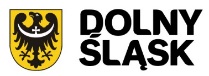 PROGRAM OPERACYJNY 
WIEDZA EDUKACJA ROZWÓJ 2014 – 2020
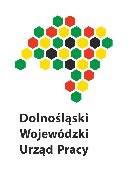 Program spotkania:
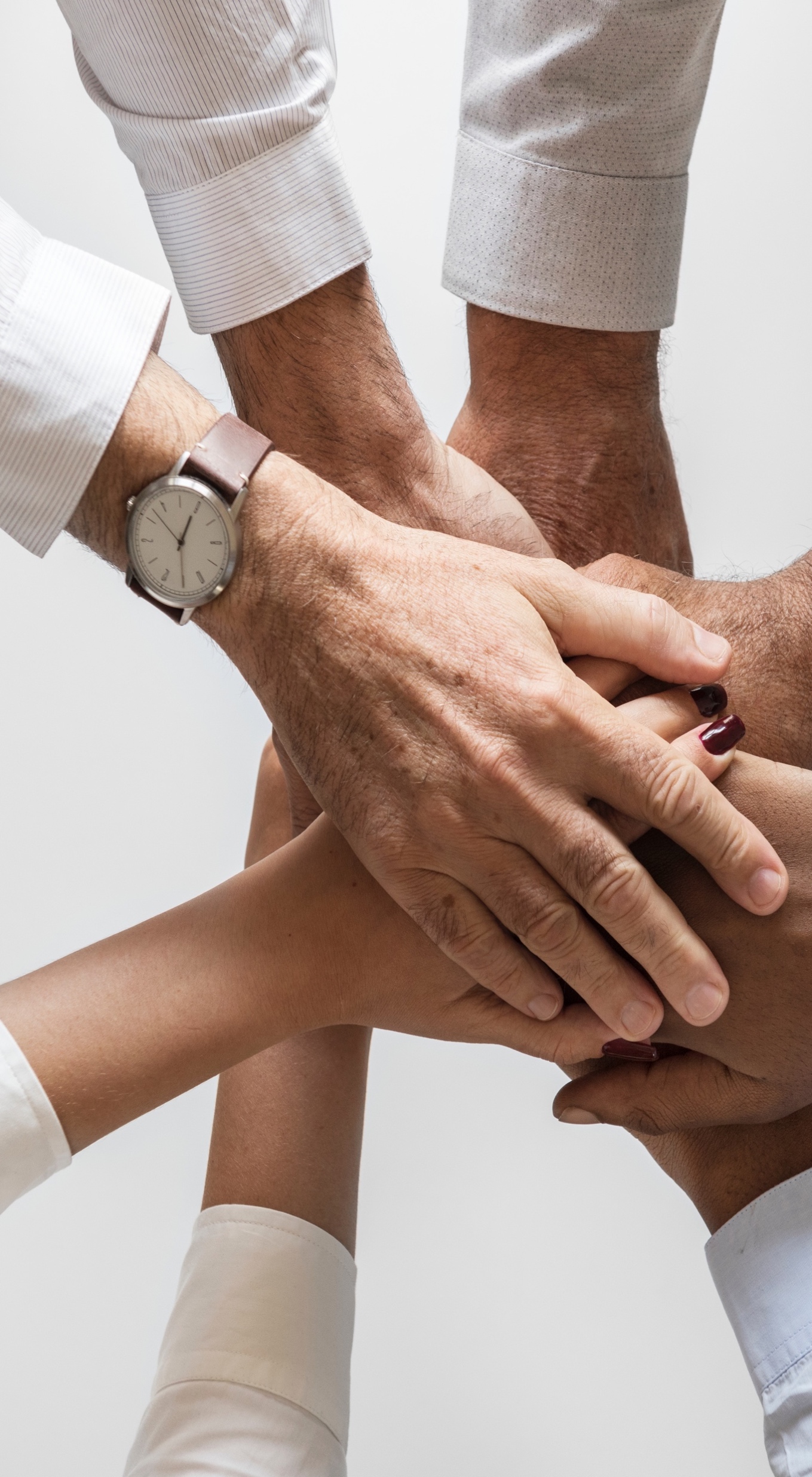 Procedura wielokrotnego uczestnictwa w projekcie  EFS 
Wnioski o płatność – stwierdzone błędy i zalecenia dot. wypełniania.
Ważne aspekty dotyczące wdrażania projektów – wsparcie pomostowe
Pomoc de minimis – dyskontowanie i sprawozdawczość w SHRIMP
Problemy we wdrażanych projektach
Interpretacje /zalecenia IZ PO WER
Pytania i odpowiedzi
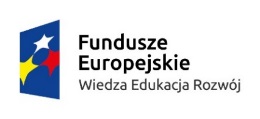 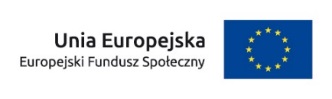 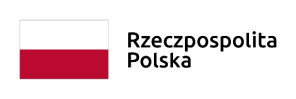 Procedura wielokrotnego uczestnictwa w projekcie  EFS 
z zakresu aktywizacji zawodowej - Aktualizacja
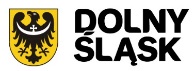 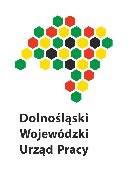 Procedura weryfikacji wielokrotnego uczestnictwa w projektach EFS z zakresu aktywizacji zawodowej –aktualizacja z lipca 2021 przesłana w SL2014 12.08.2021  obejmuje: 

Beneficjent:
niezwłocznie (nie dłużej niż 3 dni robocze od dnia zrekrutowania) wprowadza dane Uczestników do SL2014  
wiąże formularz z wnioskiem o płatność
nie później niż w terminie 7 dni kalendarzowych od dnia zrekrutowania Uczestników informuje opiekuna w DWUP (w SL2014) o wprowadzeniu danych uczestników do SL2014
aktualizuje daty  zakończenia/rezygnacji z udziału w projekcie UP i informuje w  SL w ww. terminach

DWUP weryfikuje dane raportem Oracle BI nr 355: 
bez zbędnej zwłoki, nie wcześniej niż kolejnego dnia po dniu otrzymania informacji od Beneficjenta 
nie później niż w terminie 5 dni roboczych od dnia otrzymania tej informacji

Raport porównuje dane wszystkich uczestników projektu ze wszystkimi uczestnikami projektów aktywizacji zawodowej w ramach Priorytetów inwestycyjnych 8i, 8ii, 8iii (zarówno PO WER jak i RPO).

Zidentyfikowane problemy weryfikacji Procedury:

Brak powiązania danych z formularza monitorowania z wnioskiem o płatność – muszą być powiązane bo inaczej raport nie widzi tych osób przy kolejnych weryfikacjach u innych Beneficjentów 
Stwierdzenie jednego uczestnika w 2 projektach – postępowanie wyjaśniające – nieprawdziwe oświadczenia w Formularzu rekrutacyjnym – naliczanie wydatków niekwalifikowalnych
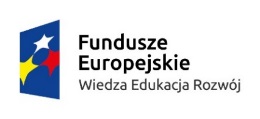 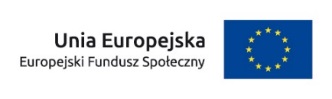 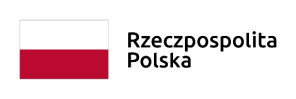 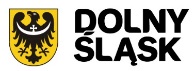 WNP– Formularz monitorowania UCZESTNIKÓW
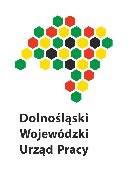 Monitoring uczestników
Monitoring Uczestników:
wykazujemy tylko uczestników  projektu – tj. osoby, które  wzięły udział w pierwszej formie wsparcia (szkolenie)

osoby, które  były zgłoszone do weryfikacji  wielokrotnego uczestnictwa   ale nie przystąpiły do szkoleń w okresie objętym wnioskiem   nie powinny być wykazywane  w formularzu monitorowania uczestników

DEGURBA  3 - wybrać opcję TAK w kolumnie Osoba w innej niekorzystnej sytuacji społecznej

Data rozpoczęcia udziału w projekcie  powinna być tożsama z datą  rozpoczęcia udziału w I formie wsparcia (szkolenie)

Uzupełnić pola:
Rodzaj przyznanego wsparcia- wskazywać 3 formy wsparcia: szkolenia/kursy; dotacja; wsparcie pomostowe
pole „w tym”  przy określeniu Statusu osoby na rynku pracy w chwili przystąpienia do projektu:  
w przypadku  osób biernych wybrać opcję:  osoba ucząca się lub osoba nieuczestnicząca w kształceniu lub szkoleniu
w przypadku  osób bezrobotnych:  osoba długotrwale bezrobotna lub  inne

daty rozpoczęcia udziału  i zakończenia w poszczególnych formach wsparcia:
w przypadku dotacji - data rozpoczęcia  to data podpisania  umowy o udzielenie wsparcia finansowego, data zakończenia to data  wypłaty dotacji na rachunek uczestnika
w przypadku pomostówki – data rozpoczęcia to data  podpisania  umowy o udzielenie finansowego wsparcia pomostowego, data zakończenia to data wypłaty ostatniej transzy wsparcia pomostowego
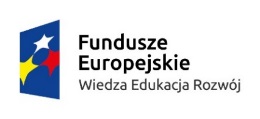 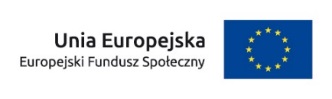 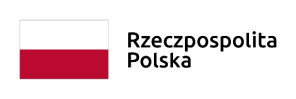 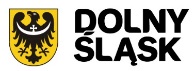 WNP-Baza personelu / Oświadczenia
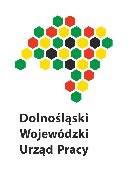 Baza personelu
Baza personelu
 Uzupełniać bazę personelu w SL2014 i zwrócić uwagę by miała status  „przesłane” (nie dot. personelu z kosztów pośrednich)

Dołączyć do WNP Oświadczenia

OŚWIADCZENIE BENEFICJENTA o braku podwójnego finansowania wydatków w projektach współfinansowanych ze środków EFS - Załącznik nr 10 do: Standardu realizacji usługi w zakresie wsparcia bezzwrotnego na założenie własnej działalności gospodarczej w ramach PO WER na lata 2014-2020
w przypadku projektów partnerskich OŚWIADCZENIA Lidera i Partnera/rów
opatrzone datą  lub  informacją którego WNP dotyczy (za jaki okres)

OŚWIADCZENIE UCZESTNIKA o braku podwójnego finansowania wydatków w projektach współfinansowanych ze środków Europejskiego Funduszu Społecznego
opatrzone datą lub informacją którego WNP dotyczy (za jaki okres) 
oświadczenie załączane jest do każdego rozliczenia WP
  
Oświadczenia o  utracie zatrudnienia  po 1 marca 2020 r. i pozostawaniu poza rynkiem pracy do dnia rozpoczęcia udziału w projekcie – zgodnie z § 5 pkt. 5 b Regulaminu rekrutacji uczestników projektu oświadczenie to ma potwierdzić spełnienie kryteriów udziału w projekcie na dzień rozpoczęcia udziału w nim z I dnia szkolenia
Oświadczania – dołączyć:
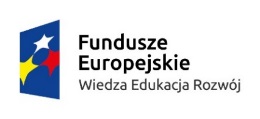 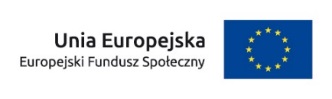 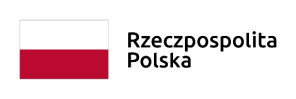 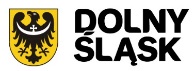 WNP-wypełnianie
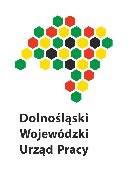 Wniosek  o płatność

 Postęp rzeczowy 
 Postęp rzeczowy realizacji projektu - opis  poszczególnych zadań  powinien zawierać:
zgodność z  harmonogramem realizacji projektu 
opis działań podejmowanych w okresie sprawozdawczym, w tym działania na rzecz:-  równości szans  K i M
      -  dostępności dla  OzN
inf.  nt.  wysokości poniesionych  kosztów pośrednich  i stawek jednostkowych - wynika z zapisów  umowy o dofinasowanie  projektu

Wskaźniki
prawidłowo wypełniać dane
starannie  uzupełniać wartości wskaźników  na podstawie monitoringu 
wartość  wskaźnika Wartość wydatków kwalifikowalnych przeznaczonych na działania związane z pandemią COVID-19 w oparciu o postęp finansowy:
wartość wskaźnika  w okresie sprawozdawczym stanowi  całkowitą wysokość wydatków  objętych wnioskiem,
narastająco -  całkowita  wartość dotychczas zatwierdzonych i przedstawionych do rozliczenia wydatków  

Problemy napotkane w trakcie realizacji projektu
wskazać informację czy występują /nie występują a jeśli tak to opisać problemy i ich wpływ na wskaźniki ( tj. odpowiedź na  pytanie czy istnieje realne  ryzyko  nieosiągnięcia wskaźników, jeśli tak to których) i
wskazać podejmowane środki naprawcze
Wniosek  o płatność
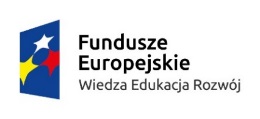 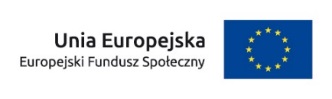 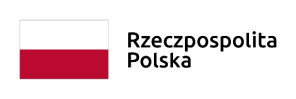 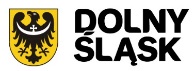 Wypełnianie wniosku o płatność
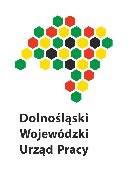 Postęp finansowy

Zestawienie dokumentów
zwrócić uwagę na błędy w numerach dokumentów,   przyporządkowaniu  wydatków do właściwej kategorii
szczegółowo opisywać wydatki w polu nazwa towaru lub usługi lub w  polu uwagi - informacje dot: 
personelu / wykonawców (doradcy,  trenerzy, eksperci) imię i nazwisko, forma zaangażowania, wymiar etatu, termin realizacji, czy  jest to kwota netto, brutto, brutto brutto; 
innych wydatków: kalkulację kosztu, jakiej liczby osób dotyczy itp.  
w przypadku  wydatków  pow. 20 tys. zł dodać zapis „zakup pow. 20 tys. zł” 
wybrać właściwą opcję w  polu „ kategoria podlegająca limitom” np.  - usługa  zlecona, wkład rzeczowy (nie dotyczy pomocy de minimis)
podawać wszystkie daty zapłaty
nie przedstawiamy do rozliczenia wydatków za niezrealizowane  w danym okresie działania - np. rozliczenie wynagrodzenia doradcy, sal gdy nie było uczestników, lub specjalistów ds. monitoringu działalności  czy  rozliczenia  - gdy nie były udzielane dotacje, wsparcie  pomostowe
w przypadku wsparcia  pomostowego:
każde rozliczenie ma stanowić odrębną  pozycję w zestawieniu dokumentów
należy podawać dane  uczestnika  i nr  rozliczanej transzy: I, II, III, IV, V, VI
jeżeli podstawą rozliczenia jest  formularz rozliczeniowy  sporządzony przez  uczestnika – podajemy  NIP jego działalności, jeżeli Beneficjent  sporządza   odrębne rozliczenie to  wskazujemy NIP Beneficjenta
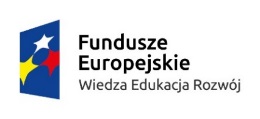 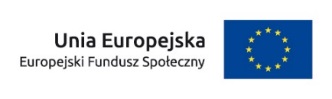 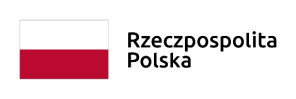 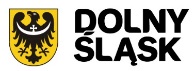 Wypełnianie wniosku o płatność
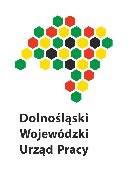 Źródła finansowania – prawidłowo wypełniać tabelę zgodnie z montażem finansowym obowiązującym dla danego projektu (informacja nt.  montażu - w informacji o wynikach weryfikacji  I wnp w tabeli przedstawiającej szczegółowe rozliczenie środków, które Beneficjent otrzymał na realizację projektu – Rozliczenie kwoty dofinansowania w podziale na  EFS i BP)
	
Dokumenty źródłowe - dokumenty uczestników - Rekrutacja
 Formularze rekrutacyjne – staranna weryfikacja  złożonych dokumentów – czy właściwie wypełnione poszczególne części formularza które są podstawa zakwalifikowania do  projektu, w tym szczególnie
w części A status  kandydata w chwili przystąpienia do projektu  
oświadczenia w części C - wybór /skreślenie właściwych opcji

zadbać aby wymagane dokumenty potwierdzające  spełnienie warunków udziału w projekcie były dostarczone przez uczestników  przed  przystąpieniem do szkoleń

Zwracamy uwagę na właściwy sposób  korygowania  dokumentów. Na dokumentach, które już zostały wcześnie  złożone i ocenione nie dokonujemy co do zasady korekt ale  np.  prosimy o oświadczenie z aktualną data jak powinno być
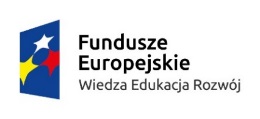 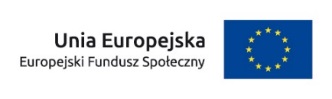 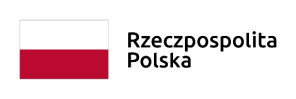 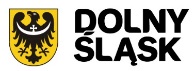 Dokumentacja projektowa
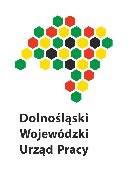 Prawidłowo opisywać dokumentację projektową, w szczególności:
umieszczać właściwe logotypy (właściwa kolorystyka w zależności od wydruku i skanu np. w kolorze j.w.
podawać właściwe nazwy programu/działania, tytuł i nr projektu/umowy o dofinansowanie 
wskazać kwotę kwalifikowalną na dokumentach rozliczeniowych.
w przypadku zapłaty wynagrodzeń na wyciągach bankowych/potwierdzeniach transakcji gdy odprowadzane kwoty są wyższe niż  kwota kwalifikowalna - dodać zapis, że  w kwocie przelewu  (do ZUS, US) zawarte są składniki wynagrodzenia  rozliczanego personelu i wskazać te kwoty i za jaki okres

Programy szkoleniowe lub cele szkolenia zgodnie ze standardem muszą zawierać opis rezultatów uczenia – w taki sposób, by dostarczać uczestnikom odpowiedzi na pytanie: „Co będzie wiedział, rozumiał i/lub potrafił robić uczestnik, który ukończy to szkolenie
Programu szkolenia  musi obejmować harmonogram wraz z wymiarem czasowym z uwzględnieniem tematów zajęć, metod szkoleniowych

Materiały szkoleniowe zgodnie ze  STANDARDEM REALIZACJI USŁUGI W ZAKRESIE WSPARCIA BEZZWROTNEGO NA ZAŁOŻENIE WŁASNEJ DZIAŁALNOŚCI GOSPODARCZEJ W RAMACH PROGRAMU OPERACYJNEGO WIEDZA EDUKACJA ROZWÓJ NA LATA 2014-2020 muszą zawierać podsumowanie treści szkolenia i odwołania do źródeł wiedzy, na której zostało ono oparte, z poszanowaniem praw autorskich

Zwracamy uwagę na właściwy sposób  korygowania  dokumentów: skreślenie,  wpisanie prawidłowych danych, zaparafowanie  i opatrzenie datą
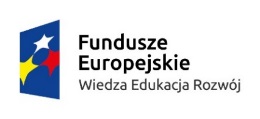 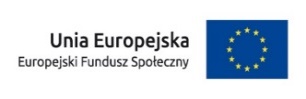 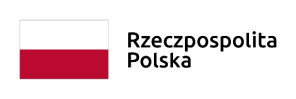 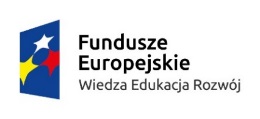 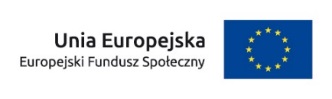 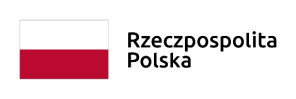 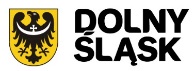 Dokumentacja projektowa
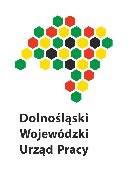 Stawki jednostkowe
zaświadczenie  o udzieleniu pomocy  - wystawione z datą zawarcia  umowy o udzielenie wsparcia  finans. 
weryfikować   OŚWIADCZENIA  w tym ZAŁĄCZNIK  f - czy są zaznaczone  lub skreślone właściwe  opcje
poprawnie wprowadzać dane do SUDOP 
zwracać uwagę na  dane podawane w umowie – dane uczestnika, nr   NIP, REGON, nr  biznesplanu

Wsparcie  pomostowe
Beneficjent wykazuje wsparcie pomostowe we WNP dopiero po rozliczeniu i zweryfikowaniu wypłaconej zaliczki na Formularzu rozliczenia otrzymanych transz wsparcia pomostowego i ewentualnym dokonaniu zwrotu w przypadku nadpłaty zaliczki
dokumenty będące podstawą rozliczenia - wykazywane w zestawieniu  dokumentów, muszą mieć nadany nr, datę wystawienia/sporządzenia, nr księgowy/ewidencyjny, jasno wskazany  okres rozliczeniowy (zgodny z   okresem wskazanym  we wniosku o przyznanie wsparcia  pomostowego) i być właściwie opisane
należy weryfikować wnioski o przyznanie WP- błędne  okresy rozliczeniowe  i błędy rachunkowe: suma   poszczególnych rat musi być zgodna z całkowitą  kwotą  wnioskowanego wsparcia  pomostowego
błędne dyskontowanie 
zaświadczenie  o udzieleniu pomocy  - wystawione z datą zawarcia  umowy o udzielenie finansowego WP
poprawne wprowadzanie danych do SUDOP - właściwie wskazać wartość nominalną  i  wartość pom. brutto
zwracać uwagę na  dane podawane w umowie – dane uczestnika, nr   NIP, REGON, nr  wniosku o WP
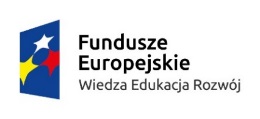 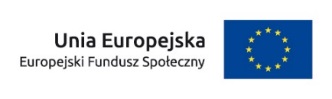 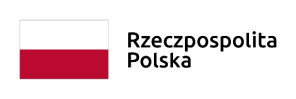 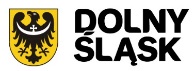 Dokumenty do próby UP we wnp
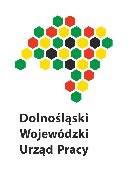 Dokumenty jakie Beneficjent  przesyła  do próby pogłębionej na uczestnikach 
Pismo DWUP znak NP/AZ/0833/6/22 z 4.01.2022: 

oświadczenia UP/zaświadczenia urzędowe potwierdzające kwalifikowalność w projekcie i inne dokumenty rekrutacyjne wynikające z zapisów wniosku o dofinansowanie:

formularz rekrutacyjny
umowa  uczestnictwa – jeśli dotyczy
zaświadczenie  ZUS  o braku podstawy do objęcia ubezpieczeniami społecznymi
oświadczenia  Uczestnika  Projektu – (wg wzoru stanowiącego zał.  8 do umowy o dofinansowanie projektu) - oświadczenie składane na dzień przystąpienia do projektu
oświadczenia, że po 1 marca 2020 r.  osoba straciła zatrudnienie i do dnia rozpoczęcia udziału w projekcie pozostawała poza rynkiem pracy -  powinno zawierać pouczenie o odpowiedzialności za podanie nieprawdy (jest to jeden z dokumentów wymienionych w § 5 pkt. 5 b regulaminu rekrutacji potwierdzający   spełnianie warunków udziału w projekcie na dzień rozpoczęcia udziału  w projekcie).
dokumenty  potwierdzające utratę zatrudnienia  po 1 marca 2020
oświadczenie /zaświadczenie o niepełnosprawności – jeśli dotyczy
zaświadczenie z właściwej placówki z terenu woj. dolnośląskiego potwierdzające fakt uczenia się na terenie województwa dolnośląskiego
Strona internetowa projektu musi być właściwie oznaczona

KE wymaga, aby flaga UE z napisem Unia Europejska była widoczna w momencie wejścia użytkownika na stronę internetową, to znaczy bez konieczności przewijania strony w dół. 

Beneficjent powinien w widocznym miejscu umieścić zestawienie złożone ze znaku:

Funduszy Europejskich z nazwą programu

barw RP z nazwą „Rzeczpospolita Polska”  

znaku Unii Europejskiej z nazwą funduszu. 

barwy RP i wizerunek godła Rzeczypospolitej Polskiej

Umieszczenie w widocznym miejscu oznacza, że w momencie wejścia na stronę internetową użytkownik nie musi przewijać strony, aby zobaczyć zestawienie znaków.
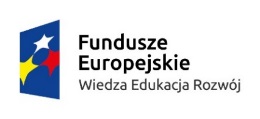 Obowiązki informacyjne Beneficjent
 - 
Załącznik 
nr 11 do Umowy o dofinansowanie projektu:
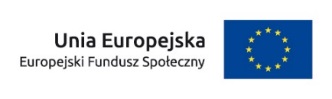 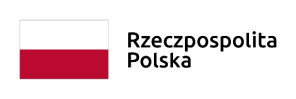 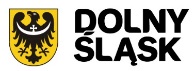 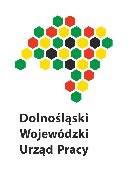 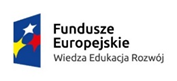 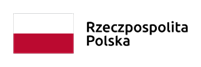 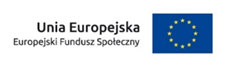 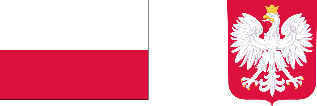 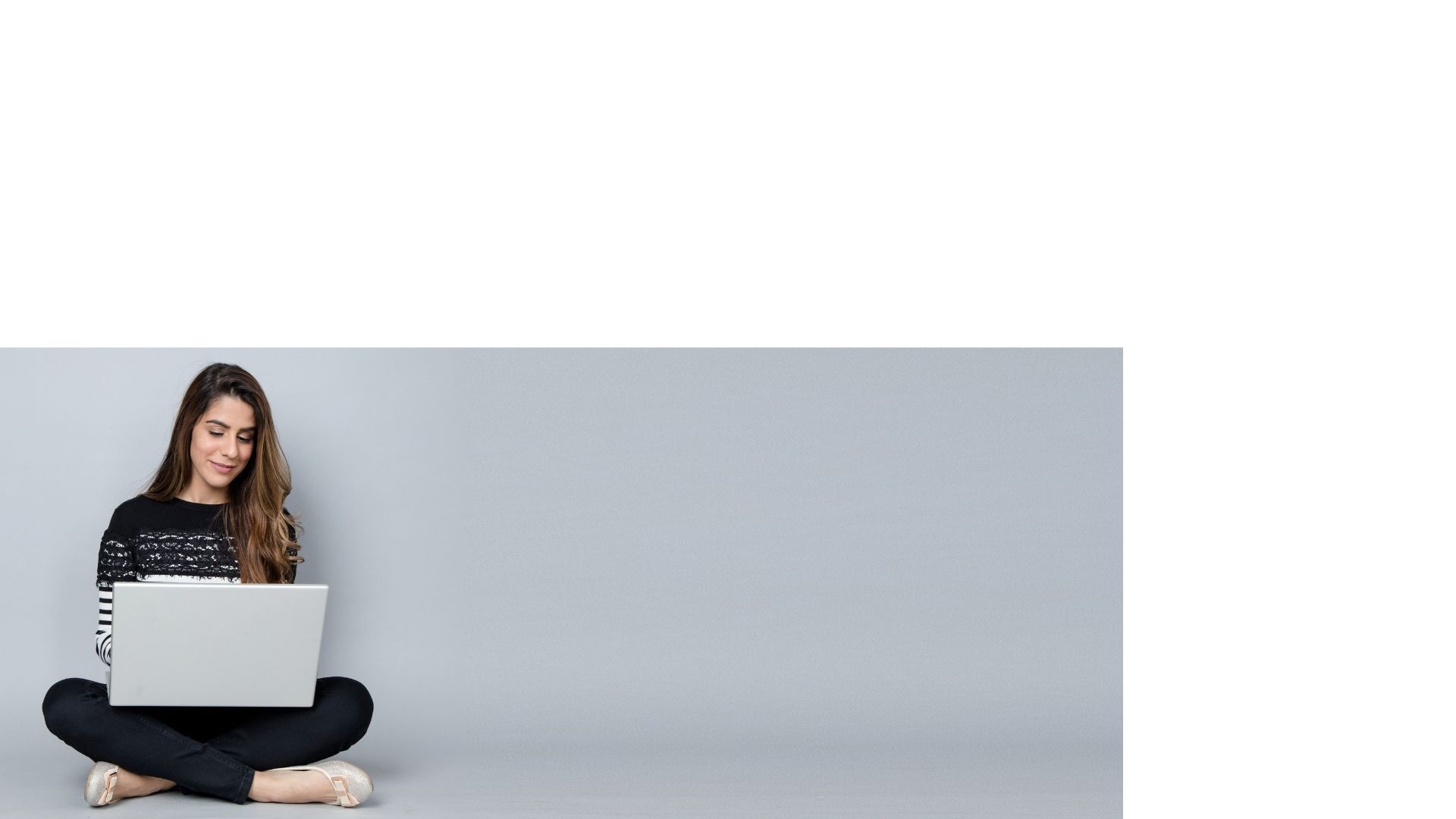 informacja na stronie internetowej musi zawierać krótki opis projektu, w tym:

cele projektu

wkład Funduszy Europejskich

nowy obowiązek informacyjny dla  Beneficjentów - na stronie internetowej projektu / FB oraz  plakatach należy  informować o  współfinansowaniu z budżetu państwa zgodnie  z informacją przekazaną 29.06.2021 w SL2014
planowane efekty
wartość projektu
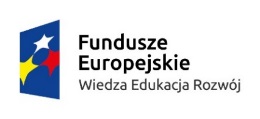 Strona internetowa projektu
Strona internetowa projektu
W komunikatach  muszą być prawidłowe dane  projektu:
np. w informacjach o naborze, listach osób zakwalifikowanych do projektu czy listach dot. oceny biznesplanów  -  często błędy  skrót  jest RPDS zamiast  PO WER  itp.

Na potrzeby weryfikacji wielokrotnego uczestnictwa  uznajemy  że momentem zrekrutowania  uczestników do projektu jest  ogłoszenie listy osób zakwalifikowanych  na stronie  internetowej:
po doradztwie zawodowym
od  momentu publikacji - 3  dni roboczych na  wprowadzenie i 7 dni roboczych na przesłanie zgłoszenie przez  SL2014 uczestników do weryfikacji podwójnego uczestnictwa
Proszę o zwrócenie uwagi czy liczba osób na liście jest zgodna  z  liczbą osób wprowadzonych do monitoringu
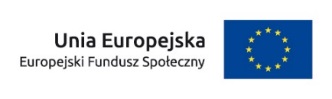 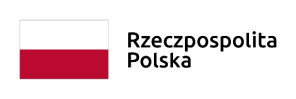 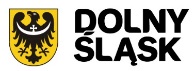 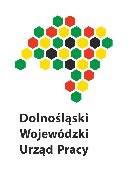 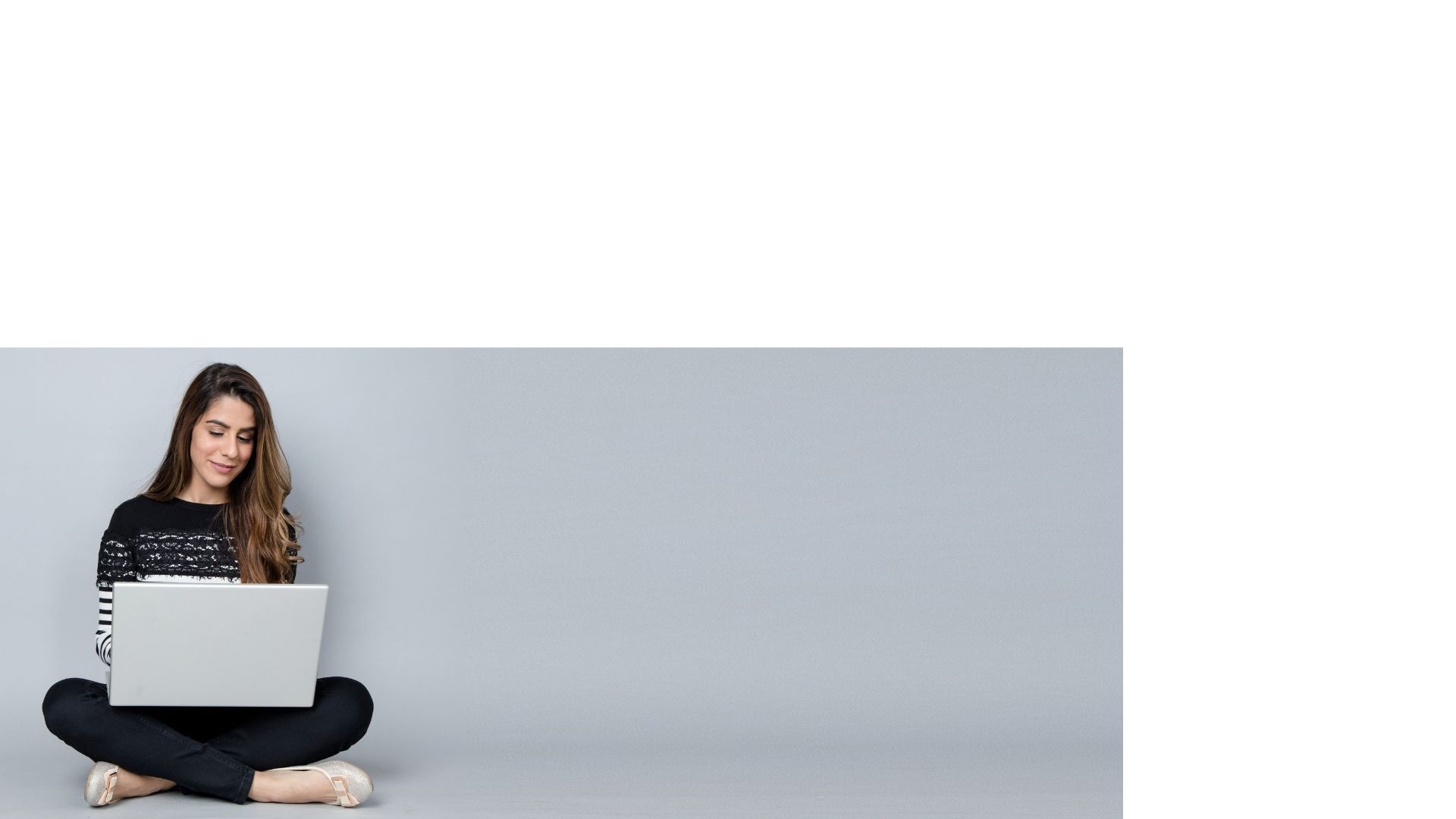 Aktualizacja harmonogramu płatności
W przypadku kiedy Beneficjent planował wnioskować o kolejną transzę ale brak możliwości rozliczenia 70% wydatków -  należy zaktualizować harmonogram płatności przed upływem okresu rozliczeniowego z podaniem uzasadnienia dla zmiany harmonogramu
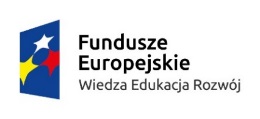 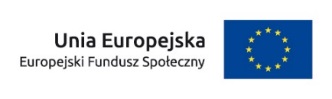 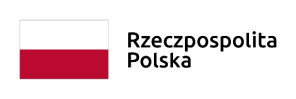 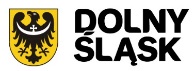 Obowiązki informacyjne – plakat , strona www, FB
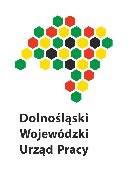 Pisma Ministerstwa Funduszy i Polityki Regionalnej z 25 czerwca 2021 znak: DZF-XI.665.22.2021.PT i z 26 kwietnia br. znak MT: 2012733 (1967624) nt. obowiązków informacyjnych podmiotów realizujących zadania finansowane lub dofinansowane z budżetu państwa lub funduszy celowych:

Informowaliśmy Państwa 29 czerwca 2021 r.  i 4 maja br. o obowiązkach informacyjnych na mocy Rozporządzenia RM z dnia 7 maja 2021 r. w sprawie określenia działań informacyjnych podejmowanych przez podmioty realizujące zadania finansowane lub dofinansowane z budżetu państwa lub z państwowych funduszy celowych (Dz. U. z 2021 r. poz. poz. 953), stanowiącego realizację zapisów art. 35a ust. 1i art. 35 b ustawy z dnia 27 sierpnia 2009 r. o finansach publicznych (Dz.U. z 2021 r. poz.305);
Rozporządzenie dotyczy projektów:
finansowanych lub dofinansowanych z budżetu państwa lub z państwowych funduszy celowych w wysokości powyżej 50 000 zł
współfinansowanych z UE, których wartość wkładu publicznego przekracza wyrażoną w złotych równowartości 500 000 euro
zobowiązuje Beneficjentów realizujących  projekty m.in. edukacyjne i społeczne do:
 stosowania plakatów informacyjnych zgodnie z § 6 ww.  Rozporządzenia
 zamieszczania informacji na swojej stronie internetowej oraz na swoich profilach w internetowych serwisach      społecznościowych zgodnie z § 7 ww.  Rozporządzenia
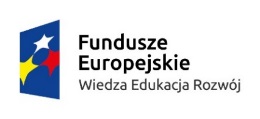 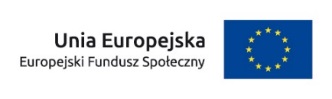 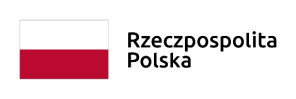 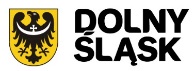 Obowiązki informacyjne – plakat , strona www, FB – cd.
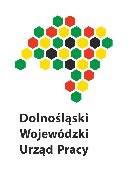 link do działań informacyjnych – zamieszczone materiały do pobrania: Działania informacyjne - Kancelaria Prezesa Rady Ministrów - Portal Gov.pl (www.gov.pl)
Wzór plakatu informacyjnego zbiorczego dotyczącego zadań finansowanych lub dofinansowanych z budżetu państwa i z państwowych funduszy celowych
Plakat informacyjny zawiera:
barwy Rzeczypospolitej Polskiej i wizerunek godła RP;
informację o finansowaniu lub dofinansowaniu zadania z budżetu państwa 
      lub z państwowych funduszy celowych;
rodzaj dotacji budżetowej lub nazwę programu lub funduszu;
nazwę zadania;
wartość finansowania lub dofinansowania i całkowitą wartość zadania.
Informacja na stronach www /profilach w internetowych serwisach społecznościowych 
      zawiera co najmniej:
barwy Rzeczypospolitej Polskiej i wizerunek godła Rzeczypospolitej Polskiej;
informację o finansowaniu lub dofinansowaniu zadania z budżetu państwa lub z państwowych funduszy celowych;
rodzaj dotacji budżetowej lub nazwę programu lub funduszu;
nazwę zadania;
wartość finansowania lub dofinansowania i całkowitą wartość zadania;
krótki opis zadania.
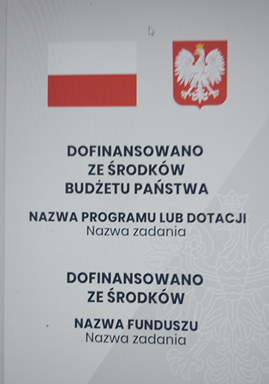 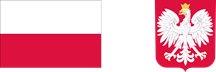 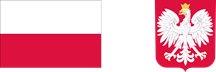 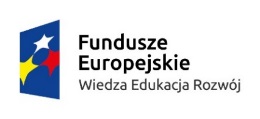 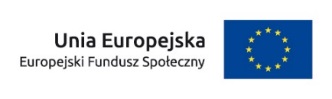 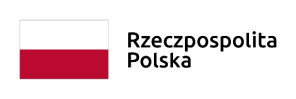 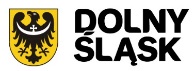 Wydatki planowane w harmonogramach
Harmonogramy wypłat
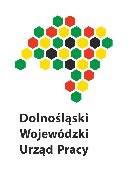 Wydatki rozliczone w wnp
Wydatki w niezatwierdzonych w wnp
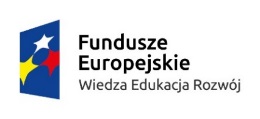 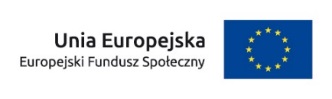 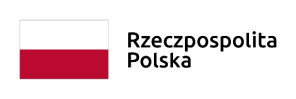 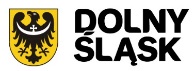 Wsparcie pomostowe -Standard realizacji usługi 
w zakresie wsparcia bezzwrotnego
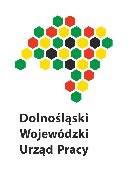 STANDARD  - Zawarcie umowy o udzielenie wsparcia pomostowego
1. Wsparcie pomostowe (WP) w postaci finansowej udzielane jest wyłącznie uczestnikom projektu, którzy w ramach projektu otrzymali wsparcie finansowe w postaci stawki na samozatrudnienie -  podstawa Umowa o udzielenie finansowego wsparcia pomostowego (WP)

2. Stanowi bezzwrotną pomoc kapitałową co do zasady przyznawaną w formie comiesięcznych transz w kwocie nie większej niż równowartość minimalnego wynagrodzenia (przepisy o minimalnym wynagrodzeniu za pracę), obowiązującego na dzień przyznania wsparcia na założenie własnej działalności gospodarczej

3. Jest przyznawane wyłącznie w kwocie netto (bez podatku VAT) do ww. wysokości /pkt 6 Regulamin

4. Jest kwalifikowalne na podstawie rozliczenia przedkładanego przez uczestnika - zawiera zestawienie poniesionych wydatków - w oparciu o dokumenty księgowe/pkt 7 Regulamin

Beneficjent ma prawo żądać wglądu w dokumenty księgowe ujęte w rozliczeniu – co najmniej próba

5. Na pokrycie wydatków koniecznych do poniesienia w pierwszym okresie prowadzenia działalności gospodarczej, w tym m.in. kosztów ZUS, podatku oraz opłat administracyjnych związanych z prowadzoną działalnością. Katalog wydatków - w Regulaminie przyznawania środków finansowych na założenie własnej działalności gospodarczej
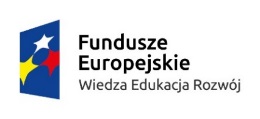 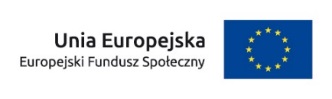 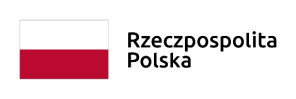 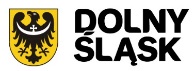 Wsparcie pomostowe -Standard realizacji usługi 
w zakresie wsparcia bezzwrotnego – c.d.
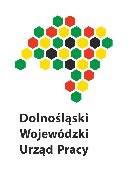 6. WP przyznawane jest na wniosek uczestnika projektu składany do Beneficjenta - na okres do 6 miesięcy liczonych od dnia rozpoczęcia działalności gospodarczej 
Beneficjent podejmuje decyzję o przyznaniu WP i wypłaca środki uczestnikowi w projekcie 
Beneficjent uzasadnia na piśmie decyzję o przyznaniu/odmowie przyznania WP
Beneficjent podpisuje z uczestnikiem projektu Umowę o udzielenie finansowego WP – określa m.in. wartość i warunki wypłaty środków (w tym ewentualnie warunki refundacji części transz)

7. Szczegółowe warunki udzielania WP reguluje Regulamin przyznawania środków finansowych na rozpoczęcie działalności gospodarczej

Pozostałe informacje
1. Uczestnik składa do Beneficjenta rozliczenie  wsparcia pomostowego i  Oświadczenie uczestnika o braku  podwójnego finansowania wydatków w projektach dofinansowanych ze środków EFS (jeśli nadal będą przyznawane instrumenty wsparcia COVID-19) – zał. nr 9 do Standardu 

2.Beneficjent z wnioskiem o płatność składa Oświadczenie Beneficjenta o braku  podwójnego finansowania wydatków w projektach dofinansowanych ze środków EFS – zał. nr 10 do Standardu 

3.Beneficjent weryfikuje czy uczestnik nie otrzymuje jednocześnie wsparcia w więcej niż jednym projekcie z zakresu aktywizacji zawodowej dofinansowanym ze środków EFS - Procedura weryfikacji wielokrotnego uczestnictwa w projektach konkursowych EFS z zakresu aktywizacji zawodowej – zał. nr 11 do Standardu
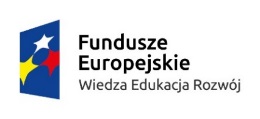 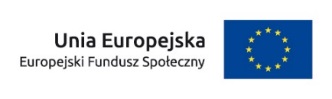 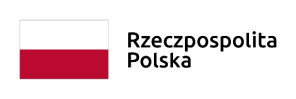 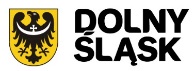 Wsparcie pomostowe -Regulamin przyznawania środków finansowych na rozpoczęcie działalności gospodarczej
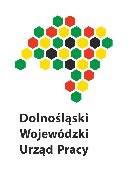 Zapisy z wzorów dokumentu – w projektach mogą być uszczegółowione
21. Wsparcie pomostowe – definicja:
fakultatywne wsparcie finansowe wypłacane w okresie do 6 miesięcy od dnia rozpoczęcia działalności gospodarczej
Maksymalna wysokość tego wsparcia nie może przekroczyć równowartości minimalnego wynagrodzenia obowiązującego na dzień przyznania wsparcia finansowego na założenie działalności gospodarczej - wyłącznie dla osób, które rozpoczęły działalność w ramach niniejszego projektu oraz otrzymały w ramach projektu wsparcie finansowe w postaci stawki jednostkowej na samozatrudnienie

§ 8 Ogólne zasady przyznawania wsparcia pomostowego WP

1. WP – cel: ułatwienie początkującemu podmiotowi prowadzącemu działalność gospodarczą pokrycia wydatków koniecznych do poniesienia w pierwszym okresie prowadzenia działalności gospodarczej
  
2. WP udzielane jest w postaci finansowego wsparcia pomostowego  w wysokości do ….zł miesięcznie na Uczestnika Projektu, udzielane w okresie do 6 miesięcy od dnia rozpoczęcia działalności gospodarczej. Wypłacane, co do zasady w miesięcznych ratach
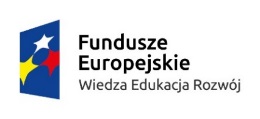 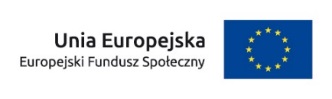 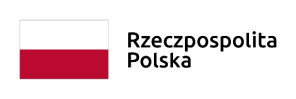 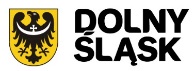 Wsparcie pomostowe -Regulamin przyznawania środków finansowych na rozpoczęcie działalności gospodarczej - cd.
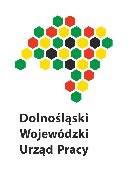 § 8 Ogólne zasady przyznawania wsparcia pomostowego WP

3. Finansowe WP może być przeznaczone w szczególności na następujące rodzaje kosztów: 
a) składki na ubezpieczenie społeczne i zdrowotne, 
b) koszty opłat telekomunikacyjnych (telefon, internet, itp.), 
c) wydatki na media (woda, gaz, elektryczność itp.), 
d) koszty wynajmu pomieszczeń, 
e) koszty zlecania usług związanych bezpośrednio z działalnością gospodarczą (np. obsługa księgowa)
 
 4. Każdy Uczestnik projektu, który otrzymał wsparcie finansowe na założenie własnej działalności gospodarczej oraz rozpoczął działalność gospodarczą w ramach projektu ma możliwość ubiegać się o przyznanie wsparcia pomostowego (tj. złożenia Wniosku o przyznanie WP) oraz otrzymywania tego wsparcia w okresie do 6 miesięcy od dnia rozpoczęcia działalności gospodarczej

5. Ostateczna wysokość przyznanego wsparcia uzależniona jest od wykazanych przez Beneficjenta pomocy potrzeb w harmonogramie rzeczowo-finansowym

Wydatki ponoszone na WP nie mogą być tożsame z wydatkami poniesionymi przez UP na dotację

Do oceny formalnej i merytorycznej Wniosków o przyznanie WP należy wyznaczyć co najmniej dwie osoby (pracowników BENEFICJENTA): jedną do oceny formalnej i merytorycznej wniosków / drugą do oceny ewentualnych wniosków o ponowne rozpatrzenie (odwołań)
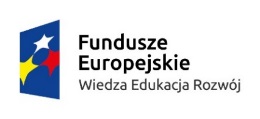 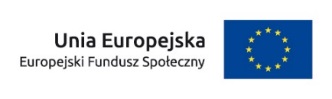 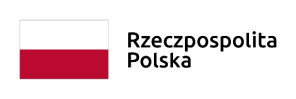 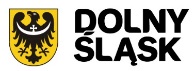 Wsparcie pomostowe -Regulamin przyznawania środków finansowych na rozpoczęcie działalności gospodarczej - cd.
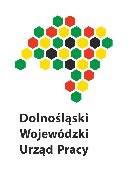 § 11 Umowa o udzielenie finansowego wsparcia pomostowego

1. Podstawa do przekazania WP - Umowa o udzielenie finansowego WP i wniesienie zabezpieczenia prawidłowego wykonania umowy

2. W piśmie o przyznaniu WP- Beneficjent informuje Uczestnika o terminie dostarczenia dokumentów niezbędnych do podpisania Umowy o udzielenie finansowego WP.  
Niezłożenie wszystkich wymaganych dokumentów przez uczestnika projektu, w wyznaczonym terminie, będzie traktowane jako rezygnacja z ubiegania się o wsparcie pomostowe. 
W uzasadnionych przypadkach i na pisemny wniosek uczestnika projektu termin może ulec wydłużeniu

3. Umowa o udzielenie finansowego WP określa, w szczególności:
a)-c)	przedmiot /okres udzielania / finansowanie WP,
d) zapisy dot. wypłaty i wydatkowania wsparcia pomostowego: wartość transz, termin ich wypłaty,
e) obowiązki Projektodawcy w zakresie kontroli prawidłowości realizacji Umowy,
warunki dotyczące trybu zwrotu otrzymanych środków i rozwiązania umowy.

4. Po podpisaniu umowy z uczestnikiem następuje wypłata WP

5. Zasady i formy wniesienia zabezpieczenia - analogiczne jak w przypadku procedury przyznawania wsparcia finansowego na założenie działalności gospodarczej
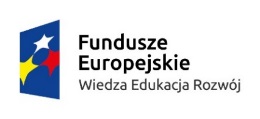 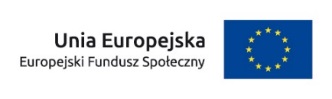 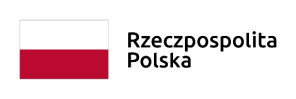 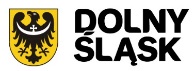 Wsparcie pomostowe -Regulamin przyznawania środków finansowych na rozpoczęcie działalności gospodarczej- cd.
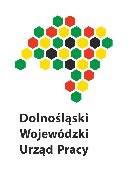 § 11 Umowa o udzielenie finansowego wsparcia pomostowego

6. Po podpisaniu umowy /w terminach w niej określonych, Beneficjent rozpoczyna wypłacanie rat WP Co do zasady finansowe WP wypłacane jest w miesięcznych transzach, przez okres do 6 miesięcy liczony od dnia rozpoczęcia działalności gospodarczej 

7. Wydatki w ramach przyznanego WP powinny zostać poniesione w okresie na jaki zawarta została umowa

8. WP jest kwalifikowalne na podstawie rozliczenia przedkładanego przez uczestnika: zestawienie poniesionych wydatków, w oparciu o dokumenty księgowe
Beneficjent ma prawo żądać wglądu w dokumenty księgowe ujęte w rozliczeniu – co najmniej próba

9. Wniosek o zmiany w zestawieniu, musi zostać złożony w formie pisemnej, w terminie 7 dni kalendarzowych przed dniem, w którym zmiana powinna wejść w życie 
Zasada ta nie dotyczy sytuacji, gdy niezachowanie terminu nastąpi z przyczyn niezależnych od uczestnika projektu lub gdy została ona zaakceptowana przez Beneficjenta
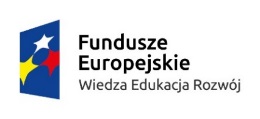 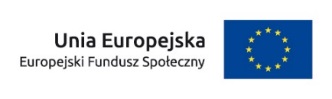 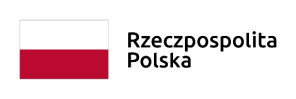 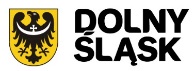 Wsparcie pomostowe – Umowa nr… o udzielenie finansowego wsparcia pomostowego
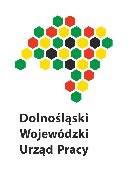 Zapisy z wzorów dokumentu – w projektach mogą być uszczegółowione

§ 1 Przedmiot umowy

1. Przedmiotem Umowy jest udzielenie przez Beneficjenta WP, na wspomaganie Uczestnika projektu:
 w okresie do 6 miesięcy od dnia rozpoczęcia działalności gospodarczej, 
zgodnie z Wnioskiem nr ………złożonym przez (dane Uczestnika Projektu)......... - załącznik do Umowy 

2. Uczestnik projektu otrzymuje środki finansowe w ramach WP na zasadach i warunkach określonych w Umowie na pokrycie wydatków koniecznych do sfinansowania w pierwszym okresie prowadzenia działalności gospodarczej

3. Uczestnik projektu przyjmuje WP na zasadach i warunkach określonych w Umowie i załącznikach

 § 2 Okres udzielania WP

1. Wsparcie pomostowe udzielane jest maksymalnie na okres 6 miesięcy, 
	tj. od dnia   ...................... do dnia.................. 

Przykład:     od dni 10 czerwca 2022  do dnia 9 grudnia 2022
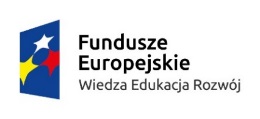 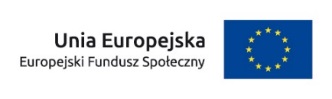 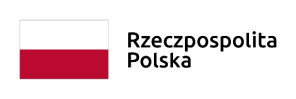 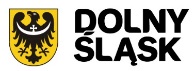 Wsparcie pomostowe – Umowa nr… o udzielenie finansowego wsparcia pomostowego – cd.
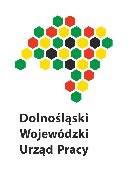 § 3 Finansowanie WP

1. Całkowita kwota przyznanej pomocy na wsparcie pomostowe wynosi
        .............PLN (słownie: ......... PLN)

Przykład: 15 000 PLN (słownie: piętnaście tysięcy PLN)

2. Wsparcie pomostowe wypłacone zostanie w  następujący sposób:
- liczba rat: ………. 
Przykład:  - liczba rat: 6

- wysokość każdej z rat w PLN (słownie…..)
 
Przykład 1:  wysokość każdej z rat w PLN (słownie dwa tysiące pięćset PLN)

Przykład 2:  wysokość każdej z rat w PLN: 
rata I (słownie dwa tysiące pięćset PLN)
rata II (słownie dwa tysiące PLN)
rata III (słownie dwa tysiące trzysta PLN)
rata IV (słownie dwa tysiące trzysta PLN)
rata V (słownie dwa tysiące trzysta PLN)
rata VI (słownie dwa tysiące czterysta PLN)
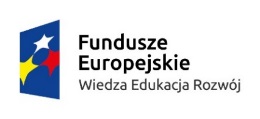 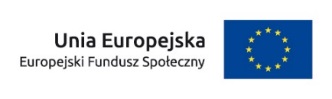 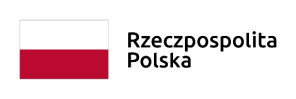 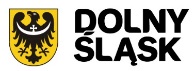 Wsparcie pomostowe – Umowa nr… o udzielenie finansowego wsparcia pomostowego – cd.
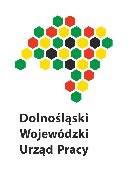 § 3 Finansowanie WP

3. Beneficjent w dniu podpisania Umowy zobowiązany jest wydać Uczestnikowi projektu (UP) zaświadczenie o udzielonej pomocy de minimis - rozporządzenie RM z 20 marca 2007 r. w sprawie zaświadczeń o pomocy de minimis i pomocy de minimis w rolnictwie lub rybołówstwie

4. UP przechowuje dokumentację związaną z otrzymaną pomocą przez okres 10 lat (…)
 
5. Płatności będą dokonywane przez Beneficjenta w PLN na rachunek bankowy UP nr…

6. Wsparcie pomostowe jest przyznawane wyłącznie w kwocie netto (bez podatku VAT)

§ 4 Postanowienia szczegółowe dotyczące wypłaty i wydatkowania WP

1.UP zobowiązuje się do wydatkowania WP, będącego przedmiotem Wniosku, o którym mowa w § 1 ust. 1, z najwyższym stopniem staranności oraz zgodnie z ww. Wnioskiem oraz Umową

2.Rozliczenie wydatków przewidzianych we Wniosku, o którym mowa w § 1 ust. 1 nastąpi poprzez:……………………………………………………………………
Przykład: poprzez złożenie comiesięcznego rozliczenia na formularzu rozliczenia otrzymanych transz WP, zgodnie z załącznikiem nr 3 do umowy do 10 dnia kalendarzowego kolejnego miesiąca. 
Do rozliczenia należy dołączyć oświadczenie na załączniku nr 5 do umowy jeśli nadal będą przyznawane instrumenty wsparcia COVID-19
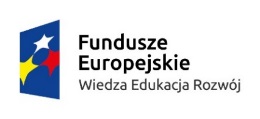 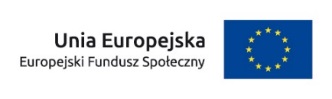 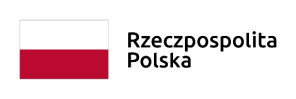 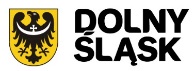 Wsparcie pomostowe – Umowa nr… o udzielenie finansowego wsparcia pomostowego – cd.
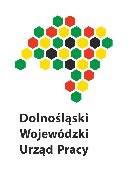 § 4 Postanowienia szczegółowe dotyczące wypłaty i wydatkowania WP

3. WP zostanie wypłacone pod warunkiem rozpoczęcia prowadzenia działalności gospodarczej i wniesienia zabezpieczenia prawidłowej realizacji umowy

4. Zabezpieczenie prawidłowej realizacji umowy wniesione zostanie w formie ………………………….

5. Wypłata pierwszej raty nastąpi w terminie 5 dni od dnia podpisania Umowy, z zastrzeżeniem ust 3

§ 5 Obowiązki kontrolne

1.UP zobowiązany jest poddać się monitoringowi i kontroli uprawnionych organów w zakresie prawidłowości wydatkowania przyznanego finansowego WP oraz prowadzenia działalności gospodarczej

2. Główny obowiązek monitorowania i kontroli w ww. zakresie spoczywa na Beneficjencie

3. Jeżeli na podstawie czynności kontrolnych uprawnionych organów zostanie stwierdzone, że: 
UP wykorzystał całość lub część przyznanego WP niezgodnie z umową oraz dokumentami programowymi, w tym dokumentami określającymi warunki udzielania pomocy de minimis,
 zobowiązany jest on do zwrotu tych środków odpowiednio w całości lub w części wraz z odsetkami w wysokości określonej jak dla zaległości podatkowych, liczonymi od dnia udzielenia wsparcia, 
w terminie 30 dni kalendarzowych od dnia otrzymania wezwania do zwrotu od Beneficjenta, na rachunek wskazany w wezwaniu
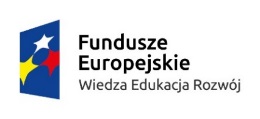 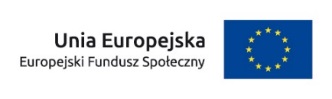 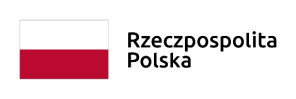 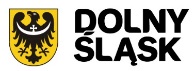 Wsparcie pomostowe – Umowa nr… o udzielenie finansowego wsparcia pomostowego – cd.
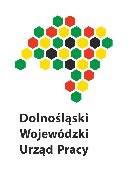 § 5 Obowiązki kontrolne

4. W przypadku zamknięcia, likwidacji lub zawieszenia działalności gospodarczej prowadzonej przez Uczestnika w okresie otrzymywania wsparcia jest on zobowiązany do poinformowania Beneficjenta o tej okoliczności w terminie 7 dni kalendarzowych od dnia jej wystąpienia

5. W przypadku, o którym mowa w ust. 3 i 4 ma zastosowanie § 8 – zwrot środków 

§ 7 Zmiana umowy

1. Wszelkie zmiany Umowy, wymagają aneksu w formie pisemnej, pod rygorem nieważności, z wyjątkiem zmian w zestawieniu wydatków
Zmianom nie podlega część wsparcia przeznaczona na wydatki na składki na ubezpieczenie społeczne

2. Wniosek o zmianę Umowy od UP, musi on przedstawić Beneficjentowi nie później niż w terminie 7 dni kalendarzowych przed dniem, w którym zmiana Umowy w tym zakresie powinna wejść w życie

3. Zasada, o której mowa w ust. 2 nie dotyczy sytuacji, gdy niezachowanie ww. terminu nastąpi z przyczyn niezależnych od UP lub gdy została ona zaakceptowana pisemnie przez Beneficjenta

4. Obowiązki i prawa wynikające z Umowy oraz związane z nią płatności nie mogą być w żadnym wypadku przenoszone na rzecz osoby trzeciej
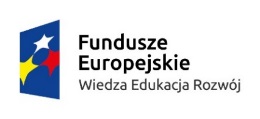 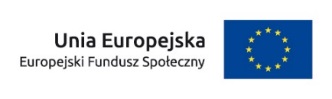 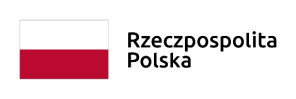 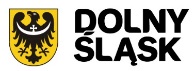 Wsparcie pomostowe – Umowa nr… o udzielenie finansowego wsparcia pomostowego – cd.
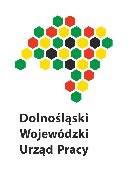 § 8 Zwrot otrzymanych środków

1. UP ma obowiązek dokonania zwrotu całości otrzymanych środków wraz z należnymi odsetkami naliczonymi jak dla zaległości podatkowych od dnia udzielenia wsparcia do dnia zapłaty, w terminie 30 dni kalendarzowych od dnia otrzymania wezwania Beneficjenta, jeżeli: 
1) prowadził działalność gospodarczą przez okres krótszy niż 12 miesięcy od dnia rozpoczęcia, tj. dokonał jej zamknięcia lub likwidacji
2) zawiesił prowadzenie działalności gospodarczej w okresie 12 miesięcy jej prowadzenia,
3) na podstawie kontroli stwierdzony zostanie brak rzeczywistego prowadzenia działalności gospod.,
4) zmienił formę prawną prowadzonej działalności gospodarczej w okresie 12 miesięcy od dnia jej rozpoczęcia, za wyjątkiem zawiązania spółki cywilnej, jawnej lub partnerskiej przez UP prowadzących indywidualną działalność gospodarczą oraz sytuacji uzyskania uprzedniej zgody Beneficjenta,
5) nie wypełnił, bez usprawiedliwienia, zobowiązań wynikających z umowy i po otrzymaniu pisemnego upomnienia nadal ich nie wypełnienia lub nie przedstawił w wyznaczonym przez Beneficjenta terminie stosownych wyjaśnień,
6) nie usunął braków lub nie złożył wyjaśnień, dotyczących całości zestawienia poniesionych ze wsparcia finansowego wydatków,
7) otrzymane środki zostały w całości wykorzystane niezgodnie z przeznaczeniem,
8) przedstawił fałszywe lub niepełne oświadczenia w celu uzyskania finansowego wsparcia pomostowego, jeśli oświadczenia te mają wpływ na prawidłowe wydatkowanie całości otrzymanego wsparcia
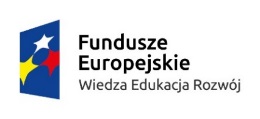 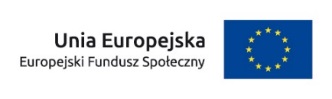 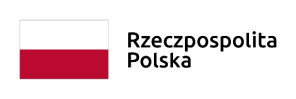 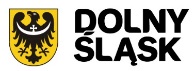 Wsparcie pomostowe – Umowa nr… o udzielenie finansowego wsparcia pomostowego – cd.
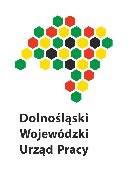 § 8 Zwrot otrzymanych środków

2. Uczestnik projektu ma obowiązek dokonania zwrotu części otrzymanych środków wraz z należnymi odsetkami naliczonymi jak dla zaległości podatkowych od dnia udzielenia wsparcia do dnia zapłaty, w terminie 30 dni kalendarzowych od dnia otrzymania wezwania do zwrotu od Beneficjenta, jeżeli:
1) nie zostaną spełnione warunki zawarte w § 4 ust. 2 dotyczące części wydatkowanych środków, 
2) otrzymane środki zostały w części wykorzystane niezgodnie z przeznaczeniem,
3) przedstawił fałszywe lub niepełne oświadczenia w celu uzyskania finansowego WP, jeśli oświadczenia te mają wpływ na prawidłowe wydatkowanie części otrzymanego wsparcia
3. Zwrot środków wraz z odsetkami nastąpi na wskazany w wezwaniu rachunek bankowy Beneficjenta
4. Gdy UP nie dokonał w wyznaczonym terminie zwrotu,  o którym mowa w ust. 1 i 2, Beneficjent podejmie czynności zmierzające do odzyskania należnych środków finansowych, z wykorzystaniem dostępnych środków prawnych, w szczególności zabezpieczenia, o którym mowa w § 4 ust. 4. Koszty czynności zmierzających do odzyskania nieprawidłowo wykorzystanego wsparcia obciążają UP.
5. O czynnościach podjętych w związku z sytuacją, o której mowa w ust. 4, Beneficjent informuje Instytucję Pośredniczącą w ciągu 14 dni kalendarzowych od dnia podjęcia tych czynności
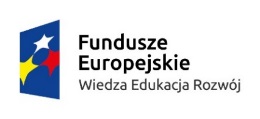 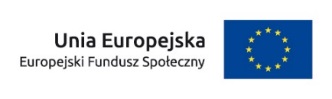 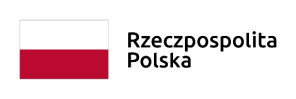 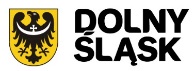 Wsparcie pomostowe – Umowa nr… o udzielenie finansowego wsparcia pomostowego – cd.
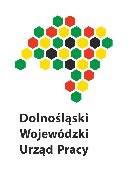 §  9 Rozwiązanie umowy

1. UP może rozwiązać Umowę bez wypowiedzenia w każdym momencie, z zastrzeżeniem ust. 3
2. Beneficjent rozwiązuje Umowę ze skutkiem natychmiastowym i bez wypłaty odszkodowań gdy UP:
1) nie wypełni, bez usprawiedliwienia, zobowiązań umownych i po otrzymaniu pisemnego upomnienia nadal ich nie wypełnia lub nie przedstawi w wyznaczonym przez Beneficjenta terminie wyjaśnień,
2) prowadził działalność gospodarczą przez okres krótszy niż 12 miesięcy od dnia rozpoczęcia, tj. dokona jej likwidacji lub zawieszenia 
3) zmieni formę prawną prowadzonej działalności gospodarczej w okresie 12 miesięcy od dnia jej rozpoczęcia, za wyjątkiem zawiązania spółki cywilnej, jawnej lub partnerskiej przez UP prowadzących indywidualną działalność gospodarczą oraz sytuacji uzyskania uprzedniej zgody Beneficjenta,
4) przedstawi fałszywe lub niepełne oświadczenia w celu uzyskania finansowego wsparcia pomostowego, które ma wpływ na prawidłowe wydatkowanie całości otrzymanego wsparcia
5) na podstawie kontroli stwierdzony zostanie brak rzeczywistego prowadzenia działalności gospodarczej
6) udzielił zamówienia publicznego osobom, z którymi łączy lub łączył go związek małżeński, stosunek pokrewieństwa lub powinowactwa i/ lub związek z tytułu przysposobienia, opieki lub kurateli.
3. W przypadku, o którym mowa w ust. 1 oraz w ust. 2, gdy rozwiązanie Umowy nastąpi po otrzymaniu wsparcia, o którym mowa w § 3 UP zobowiązany jest zwrócić w całości otrzymane środki wraz z odsetkami naliczonymi jak dla zaległości podatkowych od dnia udzielenia wsparcia do dnia zapłaty, w terminie 14 dni od dnia otrzymania wezwania Beneficjenta na rachunek wskazany przez Beneficjenta. 
4. W przypadku opisanym w ust. 3 zastosowanie mają zapisy § 8 ust. 4 i 5.
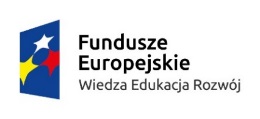 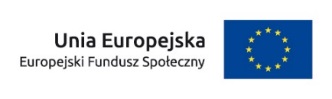 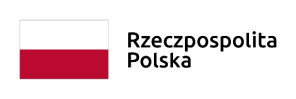 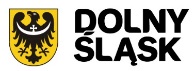 Wsparcie pomostowe – rozliczanie -zalecenia do badania próby.
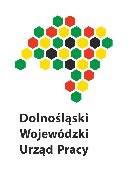 § 11 Umowa o udzielenie finansowego wsparcia pomostowego


8. WP jest kwalifikowalne na podstawie rozliczenia przedkładanego przez uczestnika: zestawienie poniesionych wydatków, w oparciu o dokumenty księgowe
Beneficjent ma prawo żądać wglądu w dokumenty księgowe ujęte w rozliczeniu – co najmniej próba

Pismo DWUP znak NP/AZ/0833/6/22 z 4.01.2022:
	
Beneficjent pozyska od każdego UP, któremu wypłacono WP co najmniej przy rozliczeniu I transzy WP dokumenty  potwierdzające wydatki ponoszone przez UP t.j. dokumenty księgowe ujęte w rozliczeniu wydatków i dowody zapłaty

Beneficjent może jeśli uzna za stosowne weryfikować na dokumentach inne transze lub wszystkie

Jeśli zestawianie dokumentów dot. I transzy WP w Formularzu rozliczenia otrzymanych transz WP zostało sporządzone prawidłowo i odzwierciedla wydatki z załączonych do niego dokumentów księgowych i dowody zapłaty, to weryfikację na próbie dokumentów (jednej z 6 transz) można uznać za zakończoną
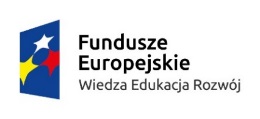 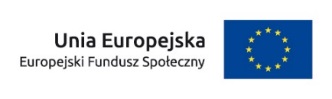 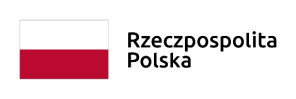 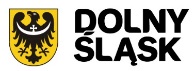 Wsparcie pomostowe – rozliczanie -zalecenia do badania próby.
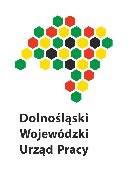 Pismo DWUP znak NP/AZ/0833/6/22 z 4.01.2022:
	
Jeśli ww. zestawianie dokumentów dot. I transzy WP w FORMULARZU zostało sporządzone nieprawidłowo tj. nie odzwierciedla wydatków z załączonych do niego dokumentów księgowych i dowodów zapłaty i /lub budzi wątpliwości u Beneficjenta to- po ich wyjaśnieniu należy  weryfikację na dokumentach rozszerzyć do kolejnej transzy / kolejnych transz (nawet do wszystkich  6 transz) do momentu przedłożenia przez UP  FORMULARZA sporządzonego prawidłowo i odzwierciedlającego wydatki z załączonych do niego dokumentów księgowych i dowodów zapłaty 
     -Wówczas weryfikację na próbie dokumentów można uznać za zakończoną

Jeśli już rozliczono transze wsparcia pomostowego (przed 4 stycznia 2022 r) to ww. zalecenia odnoszą się do transzy/transz, które będą rozliczane po otrzymaniu pisma

Ww. sposób weryfikacji dokumentacji wsparcia pomostowego będzie sprawdzany w  toku prowadzonych kontroli na miejscu

Beneficjent informuje w próbie do wnp czy zweryfikował  na podstawie dokumentów źródłowych wylosowany przez DWUP Formularz rozliczenia otrzymanych transz WP
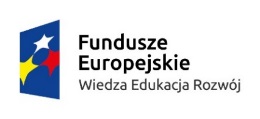 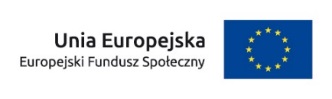 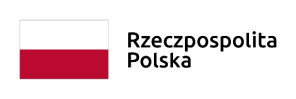 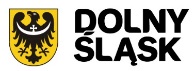 Wsparcie pomostowe – 
WNIOSEK O PRZYZNANIE WSPARCIA POMOSTOWEGO
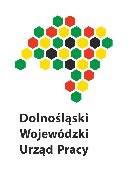 Wniosek o przyznanie WP
Harmonogram wsparcia-przykład
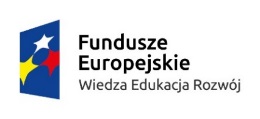 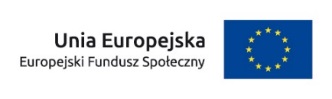 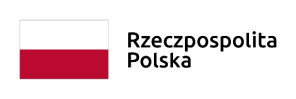 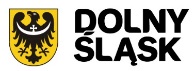 Zaświadczenia o udzielonej pomocy de minimis
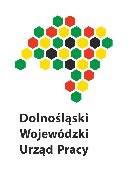 Data przyznania pomocy de minimis - data podpisania Umowy między Beneficjentem a UP:

dla wsparcia na założenie działalności gospodarczej – data podpisania Umowy stawki jednostkowej

dla finansowego WP do 6 miesięcy – datę podpisania Umowy o udzielenie finansowego WP

Beneficjent wydaje UP 2 Zaświadczenia o pomocy de minimis - wzór określony w Rozporządzeniu Rady Ministrów z dnia 20 marca 2007 r. w sprawie zaświadczeń o pomocy de minimis i pomocy de minimis w rolnictwie lub rybołówstwie  - w dniu udzielenia pomocy – data wystawienia Zaświadczenia!

Jeżeli po rozliczeniu wsparcia pomostowego UP przedstawi dokumenty świadczące o wykorzystaniu mniejszej kwoty, niż zapisana w Zaświadczeniu, Beneficjent w terminie 14 dni od dnia stwierdzenia tego faktuwydaje korektę – nowe Zaświadczenie (art. 5 pkt. 3a ustawy z dnia 30 kwietnia 2004 r. o postępowaniu w sprawach dotyczących pomocy publicznej), w którym wskazuje właściwą wartość pomocy oraz stwierdza utratę ważności poprzedniego Zaświadczenia

Równowartość pomocy w euro przeliczona zostaje według średniego kursu walut obcych Narodowego Banku Polskiego obowiązującego w dniu udzielenia pomocy (publikowany ok godziny 11.00) art. 11 ust 3 ustawy z dnia 30 kwietnia 2004 r. o postępowaniu w sprawach dotyczących pomocy publicznej  

 Pomocy de minimis można udzielać do 30.06.2024 r. !!!!! – nowela rozporządzenie KE (UE) 1407/2013:   
art. 8 Niniejsze rozporządzenie stosuje się do dnia 31 grudnia 2023 r.
art. 7 ust 4.Po upływie okresu stosowania niniejszego rozporządzenia wszelkie programy pomocy de minimis spełniające warunki określone w tym rozporządzeniu pozostają objęte niniejszym rozporządzeniem przez kolejne sześć miesięcy
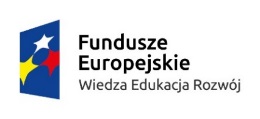 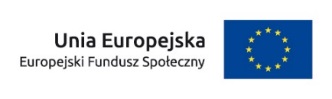 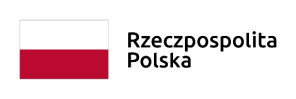 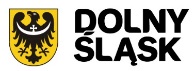 SUDOP - System Udostępniania Danych o Pomocy Publicznej
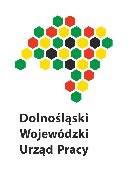 Beneficjent przed udzieleniem pomocy de minimis weryfikuje w systemie SUDOP dane dotyczące wszystkich UP
Potwierdzenie dokonania tej weryfikacji powinno znajdować się w dokumentacji poszczególnych osób - zgodnie z zapisami Standardu realizacji usługi w zakresie wsparcia bezzwrotnego na założenie własnej działalności gospodarczej w ramach PO WER na lata 2014-2020 / Zasady udzielania pomocy publicznej pkt 4. strona 17 
ZAWARTOŚĆ BAZY SUDOP: https://sudop.uokik.gov.pl/home 
 SUDOP - Wyszukiwanie środków pomocowych:                                                                                                    https://sudop.uokik.gov.pl/search/aidSource;jsessionid=qihsJgS+038zRiyPiqkkPuAb.undefined
Aplikacja SHRIMP  - SPRAWOZDAWCZOŚĆ
Podmioty udzielające pomocy zgodnie z ustawą z dnia 30 kwietnia 2004 r. o postępowaniu w sprawach dotyczących pomocy publicznej (Dz. U. z 2020 r. poz. 708) są zobowiązane do przedstawiania Prezesowi UOKiK sprawozdań o udzielonej pomocy publicznej lub informacji o nieudzielonej pomocy publicznej

Sprawozdania z pomocy de minimis wysyła się za pośrednictwem aplikacji SHRiMP w ciągu 7 dni od dnia udzielenia pomocy  / § 2. ust. 1. rozporządzenia Rady Ministrów z dnia 23 grudnia 2019 r. w sprawie sposobu udzielania dostępu do aplikacji SHRIMP (Dz.U. z 2019 r. poz. 2520) wszystkie podmioty udzielające pomocy inne niż organ KAS przekazują sprawozdania o udzielonej pomocy albo informacje o nieudzieleniu pomocy z wykorzystaniem aplikacji SHRIMP 

Praca z aplikacją SHRiMP2 - najczęstsze problemy i ich rozwiązania:  https://www.uokik.gov.pl/praca_z_aplikacja_shrimp.php#faq4267
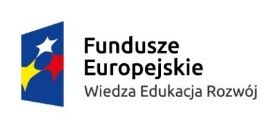 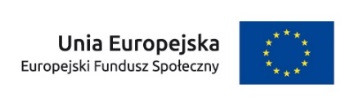 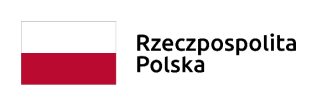 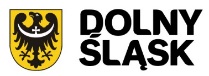 Aplikacja SHRIMP  - WYPEŁNIANIE
PO WER 
2014 – 2020
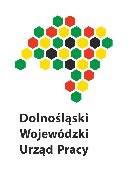 Pomoc de minimis w projektach 1.2.1 jest udzielana na podstawie:

2.a - art. 27 ust. 4 ustawy z dnia 11 lipca 2014 r. o zasadach realizacji programów w zakresie polityki spójności finansowanych w perspektywie finansowej 2014–2020

2 b (do wyboru kod) 2.30

3.a: Rozporządzenie Ministra Infrastruktury i Rozwoju z dnia 2 lipca 2015 r. w sprawie udzielania pomocy de minimis oraz pomocy publicznej w ramach programów operacyjnych finansowanych z Europejskiego Funduszu Społecznego na lata 2014–2020

3b:  Rozdział 1 § 1. ustęp 1 oraz Rozdział 2 § 7, 8,9 i 10 ustęp 7

Pojęcia Symbol aktu ogólnego pomocy, Data aktu ogólnego pomocy, Opis aktu ogólnego pomocy:

Akt ogólny pomocy to podstawa prawna udzielonej pomocy (dawne pole 3c), z której wynikają zobowiązania stron oraz wartość pomocy - może to być np. decyzja, uchwała, umowa, porozumienie. Pole 3c zostało rozdzielone na: Datę, Symbol (numer) i Opis aktu ogólnego pomocy.
Data aktu ogólnego pomocy to np. dzień wydania decyzji lub podpisania umowy
Symbol aktu ogólnego pomocy to np. symbol lub numer decyzji / umowy
Opis aktu ogólnego pomocy to przedmiot lub tytuł decyzji / umowy (dotacji/pomostówki)

Forma pomocy:  A1.1 - dotacja lub inne bezzwrotne świadczenie
Przeznaczenie Pomocy: e1 pomoc de minimis
źródło pomocy: A B środki pochodzące zarówno ze środków krajowych, jak i zagranicznych
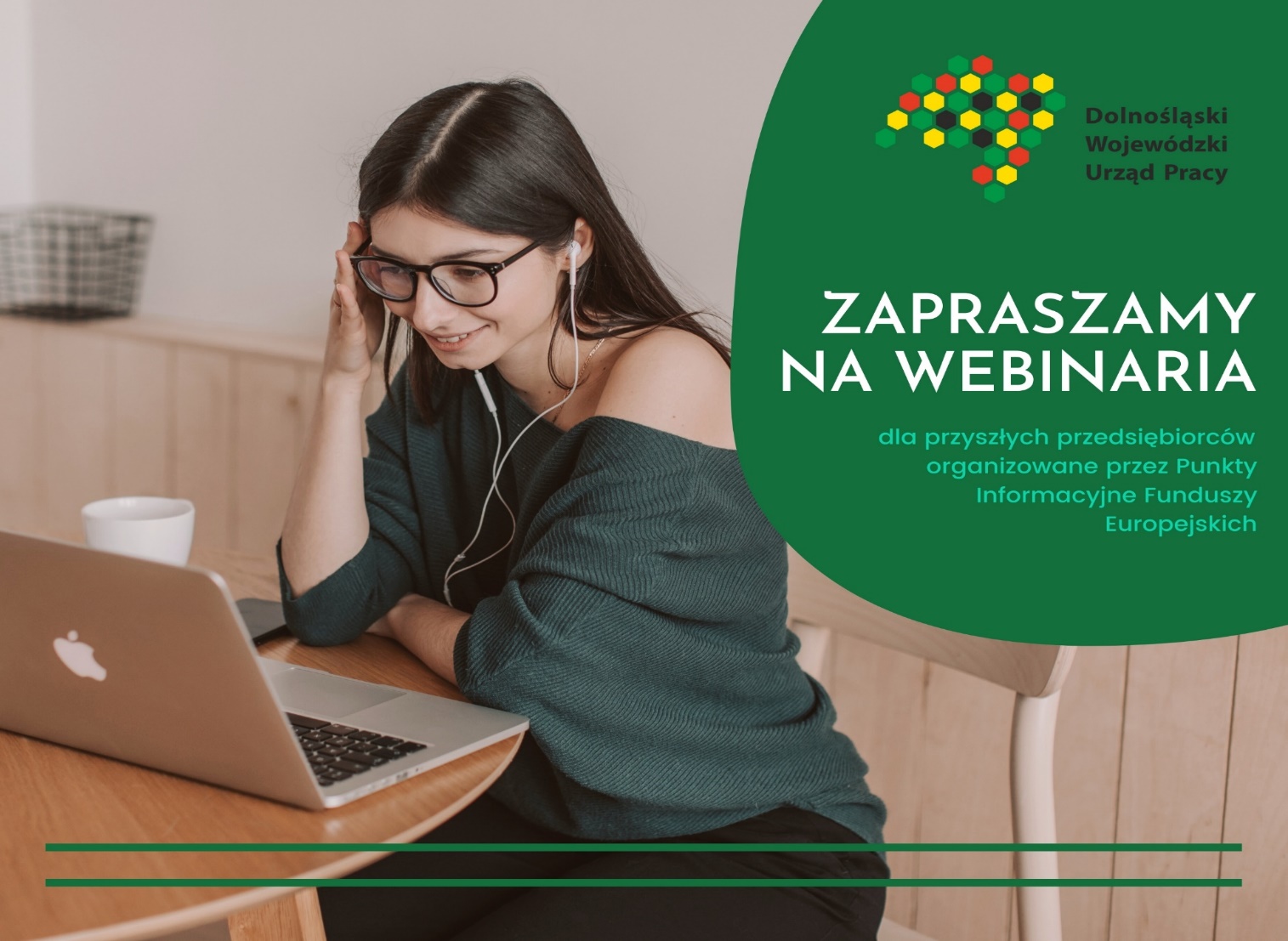 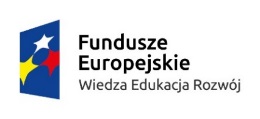 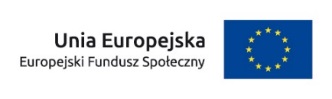 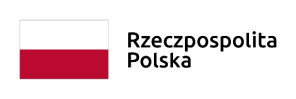 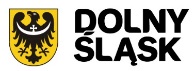 Dyskontowanie pomocy de minimis
DLA WSPARCIA POMOSTOWEGO
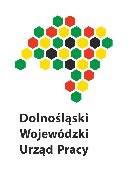 Stopa referencyjna i archiwum: https://www.uokik.gov.pl/stopa_referencyjna_i_archiwum.php
Wartość udzielonej pomocy de minimis, stanowiącej wsparcie pomostowe zostanie zdyskontowana zgodnie z Rozporządzeniem Rady Ministrów z dnia 11 sierpnia 2004 r. w sprawie szczegółowego sposobu obliczania wartości pomocy publicznej udzielanej w różnych formach
 Wzór na czynnik dyskontujący: 1/(1+𝑟𝑑)𝑛, gdzie
 rd - stopa dyskontowa wyrażona w ułamku dziesiętnym obowiązująca w dniu udzielenia pomocy
 n - numer okresu, dla którego dokonuje się dyskontowania
 Okres dla którego dokonuje się dyskontowania – okres płatności wyrażony w dniach, miesiącach, kwartałach, półroczach lub latach, stosowany odpowiednio do zaistniałej sytuacji
 Stopa dyskontowa – stopa oprocentowania równa stopie bazowej Komisji Europejskiej 
     podwyższonej o 1 punkt procentowy: 
     od 01.07.2022 r. wynosi 6,81 % w skali roku 
Rozp. KE 1407/2013 Art. 3.6. Pomoc wypłacana w kilku ratach jest dyskontowana do wartości w momencie przyznania pomocy. 
Stopą procentową stosowaną do dyskontowania jest stopa dyskontowa mająca zastosowanie w momencie przyznania pomocy
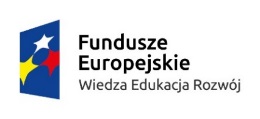 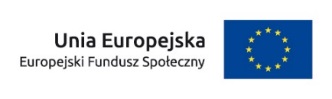 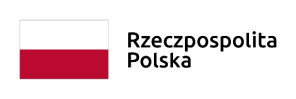 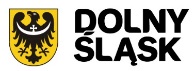 Dyskontowanie pomocy de minimis
DLA WSPARCIA POMOSTOWEGO
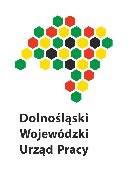 Stopa referencyjna i archiwum: https://www.uokik.gov.pl/stopa_referencyjna_i_archiwum.php
Dyskontowanie to proces obliczania wartości bieżącej danej kwoty pieniędzy na podstawie jej wartości w określonym momencie w przyszłości.
Dyskontowanie polega na pomnożeniu wartości Bieżącej danej kwoty przez tzw. czynnik dyskontujący.
Stopa dyskontowa od 01.07.2022 r. wynosi 6,81 % w skali roku
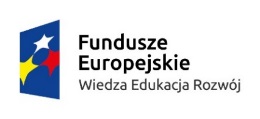 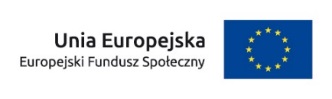 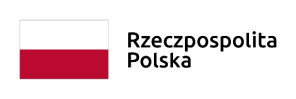 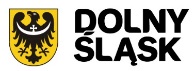 Dyskontowanie pomocy de minimis – przykład
6 miesięczne wsparcie pomostowe – V 2022
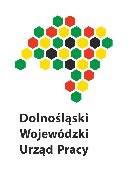 Uczestnik rozpoczął działalność gospodarczą np. 9 kwietnia 2022

Umowa na wsparcie pomostowe zawarta np. 10 maja 2022, wypłata I raty np. 13 maja

Okresy rozliczeniowe: 9.04-08.05; 9.05-8.06; 9.06-8.07; 9.07-8.08; 9.08-8.09; 9.09-8.10.2022

Pomoc de minimis wypłacana w 6 comiesięcznych ratach, o stałej wysokości np. 2.600,00 zł

Stopa dyskontowa w maju: 4,06% (stopa bazowa KE) + 1 punkt procentowy = 5,06% (maj 2022)


1 rata: 2600,00 zł wypłacana jako refundacja 13.05 bez dyskontowania = 2600,00 zł 
2 rata: 2.600,00 𝑧ł wypłacana 13.05w okresie 9.05-8.06 bez dyskontowania = 2600,00 zł 

      Kolejne 4 raty do wypłaty w okresach przyszłych np. 9 dnia każdego miesiąca:


3 rata: 2.600,00 𝑧ł∗1/(1+0,0506/12)1=2 589,08 𝑧ł

4 rata: 2.600,00 𝑧ł∗1/(1+0,0506/12)2=2 578,21 𝑧ł 

5 rata: 2.600,00 𝑧ł∗1/(1+0,0506/12)3=2 567,39 𝑧ł

6 rata: 2.600,00 𝑧ł∗1/(1+0,0506/12)4=2 556,61 𝑧ł
Wysokość pomocy brutto: 15.491,28 zł
Wysokość nominalna pomocy: 15.600,00 zł – w umowie
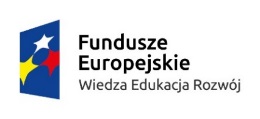 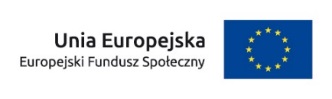 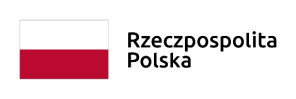 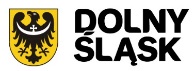 Dyskontowanie pomocy de minimis – przykład
6 miesięczne wsparcie pomostowe –V 2022
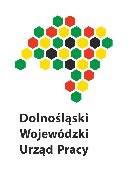 Uczestnik rozpoczął działalność gospodarczą np. 9 kwietnia 2022
Umowa na wsparcie pomostowe zawarta np. 10 maja 2022, wypłata I raty np. 13 maja
Kalkulator do dyskontowania pomocy de minimis
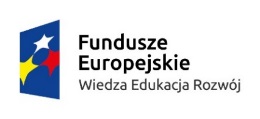 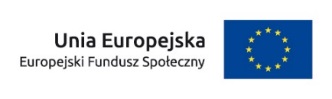 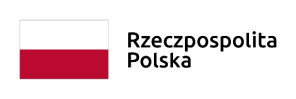 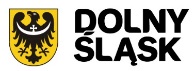 Wsparcie pomostowe – podsumowanie
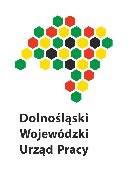 Uczestnik musi się rozliczać z otrzymanych transz zgodnie z Umową WP: § 4 Ustęp 2.: 
w terminie do 10 dnia kalendarzowego kolejnego miesiąca 
złożyć comiesięczne rozliczenie na Formularzu rozliczenia otrzymanych transz WP 
+ dołączyć oświadczanie na Załączniku do umowy jeśli nadal będą przyznawane instrumenty wsparcia COVID-19  / zał. nr 9 do Standardu 
+dołączyć kopie dokumentów księgowych – potwierdzających ponoszone wydatki (potwierdzone za zgodność z oryginałem) i dowodów zapłaty dokumentów księgowych ujętych w zestawieniu (dokonanych z konta bankowego przedsiębiorstwa utworzonego w ramach projektu) – co najmniej I transza
Beneficjent przy rozliczaniu każdej transzy WP wzywa UP do ewentualnych zwrotów niewydatkowanych środków – pismo z 4.01.2022
We wnp w zestawieniu wydatków należy wykazywać oddzielnie każą wypłaconą i rozliczoną na FORMULARZU transzę WP – dopiero po jej rozliczeniu wg ww zasad
Beneficjent informuje w próbie do wnp czy zweryfikował  na podstawie dokumentów źródłowych wylosowany przez DWUP Formularz rozliczenia otrzymanych transz WP
Uczestnicy mogą wnioskować o zmiany w zestawieniu/Formularzu w obrębie jednego miesiąca  - do kwoty przyznanej na dany miesiąc we Wniosku o wsparcie pomostowe (pisemnie/ nie aneks)
Uczestnicy nie mogą zmieniać – przesuwać niewykorzystanych środków na wydatkowanie w ramach 6 miesięcy – pomiędzy poszczególnymi miesiącami
Należy  korygować zaświadczenia o otrzymanej pomocy de minimis-  można tego dokonywać jednorazowo na zakończenie rozliczania wsparcia pomostowego po rozliczeniu ostatniej transzy
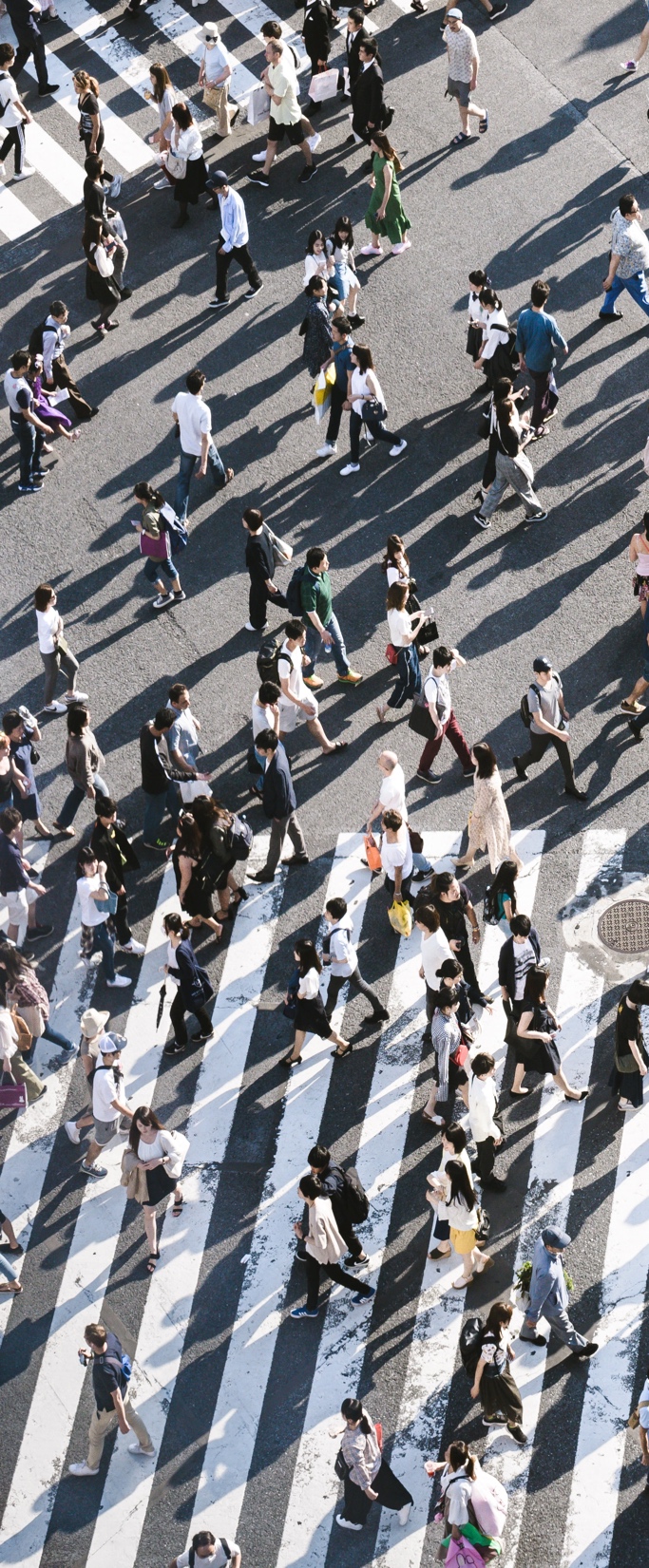 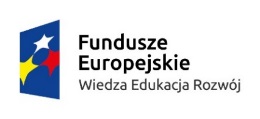 Problemy w realizowanych projektach
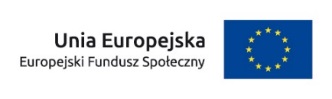 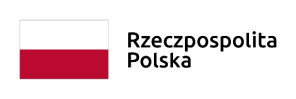 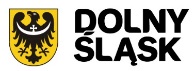 Najczęściej występujące problemy w projektach:
Problemy i opóźnienia w rekrutacji, opóźnienia realizacji projektu
Długotrwały proces wyłaniania UP jest często powodem rezygnacji uczestników
Fluktuacja kadry obsługującej projekt, w tym zmiany na stanowisku koordynatora nawet 3-4 razy
Liczne błędy w składanych WNP, które wpływają na wydłużenie procesu zatwierdzania WNP i powodują opóźnienia w wypłacie środków:
Zatrudnianie doradców zawodowych przed zrekrutowaniem uczestników – wydatki niekwalifikowalne
Brak przesyłania lub niekompletne dokumenty do próby
Wadliwe materiały szkoleniowe – niekompletne, niezgodne ze Standardem
Błędy w zestawieniu dokumentów – nr dokumentu, daty wystawienia / zapłaty, nie uzupełnione uwagi
Braki informacji/oznaczeń na stronach internetowych
Opóźnienia w wypłacie dotacji i wsparcia pomostowego dla uczestników
Obwarowane wieloma wymogami i kłopotliwe w pozyskaniu dokumentów np. z ZUS – brak Zaświadczeń, nieprawidłowo wygenerowane przez Uczestników - bez potwierdzenia ze strony ZUS, z błędna treścią 
Specyfika grupy docelowej – osoby młode, niedoświadczone, niecierpliwe
Stwierdzanie podwójnego uczestnictwa w projektach i uznawanie wydatków za niekwalifikowalne

Działania podejmowane przez DWUP

W przypadku braku postępu w rekrutacji wzywamy do przesłania programu naprawczego
Zmiana Harmonogramu składania wniosków o płatność
Indywidualne spotkania z Beneficjentami
Instruktarz telefoniczny, udzielanie odpowiedzi na zadawane pytania
Prowadzenie szkoleń instruktażowych
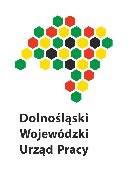 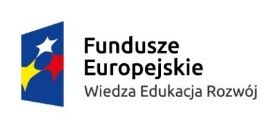 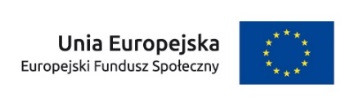 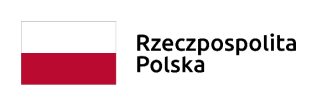 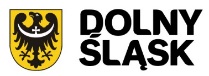 Problemy / Błędy w projektach : Formularz monitorowania / zaświadczenia z ZUS
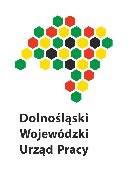 Jeżeli Beneficjent koryguje dane w Formularzu monitorowania uczestników projektu powiązanym z WNP za dany okres rozliczeniowy, to należy skorygować również te same dane w Formularzu powiązanym z wnioskiem o płatność za kolejny okres rozliczeniowy (jeżeli taki Formularz utworzono w systemie SL2014) 

W projektach zdarzają się sytuacje, że Beneficjent poprawił dane w Formularzu na etapie weryfikacji WNP a  w zainicjowanym wcześniej w systemie SL2014 nowym Formularzu do kolejnego wniosku / na potrzeby wielokrotnego uczestnictwa zostały błędne dane. Następnie ten Formularz z błędnymi danymi przesłano z kolejnym wnioskiem o płatność

Zaświadczenia z ZUS – o braku podstawy do objęcia ubezpieczeniami społecznymi z tytułów, o których mowa w art. 6 ust. 1 pkt 1-6, 8, 10-20, 22 ustawy z dnia 13 października 1998 r. o systemie ubezpieczeń społecznych:

Brak zaświadczenia na I dzień udzielenia wsparcia (Szkolenia)

Zaświadczenia nieprawidłowo wygenerowane przez Uczestników - bez potwierdzenia ze strony ZUS -Beneficjent, który otrzymał od UP Zaświadczenie w formie wydruku z Platformy Usług Elektronicznych ZUS powinien zweryfikować jego autentyczność korzystając z wyszukiwarki potwierdzeń - pod adresem: https://www.zus.pl/portal/riu/riuPortalWeryfPotw.npi

Zaświadczenia z błędna treścią -  wydruk powinien obejmować informacje o braku tytułu do odprowadzania składek na ubezpieczenia społeczne w związku z zatrudnieniem lub wykonywaniem innej pracy zarobkowej przez UP – a są z treścią np. o braku świadczeń
Zaświadczenie uznaje się za ważne przez okres 30 dni od dnia jego wydania
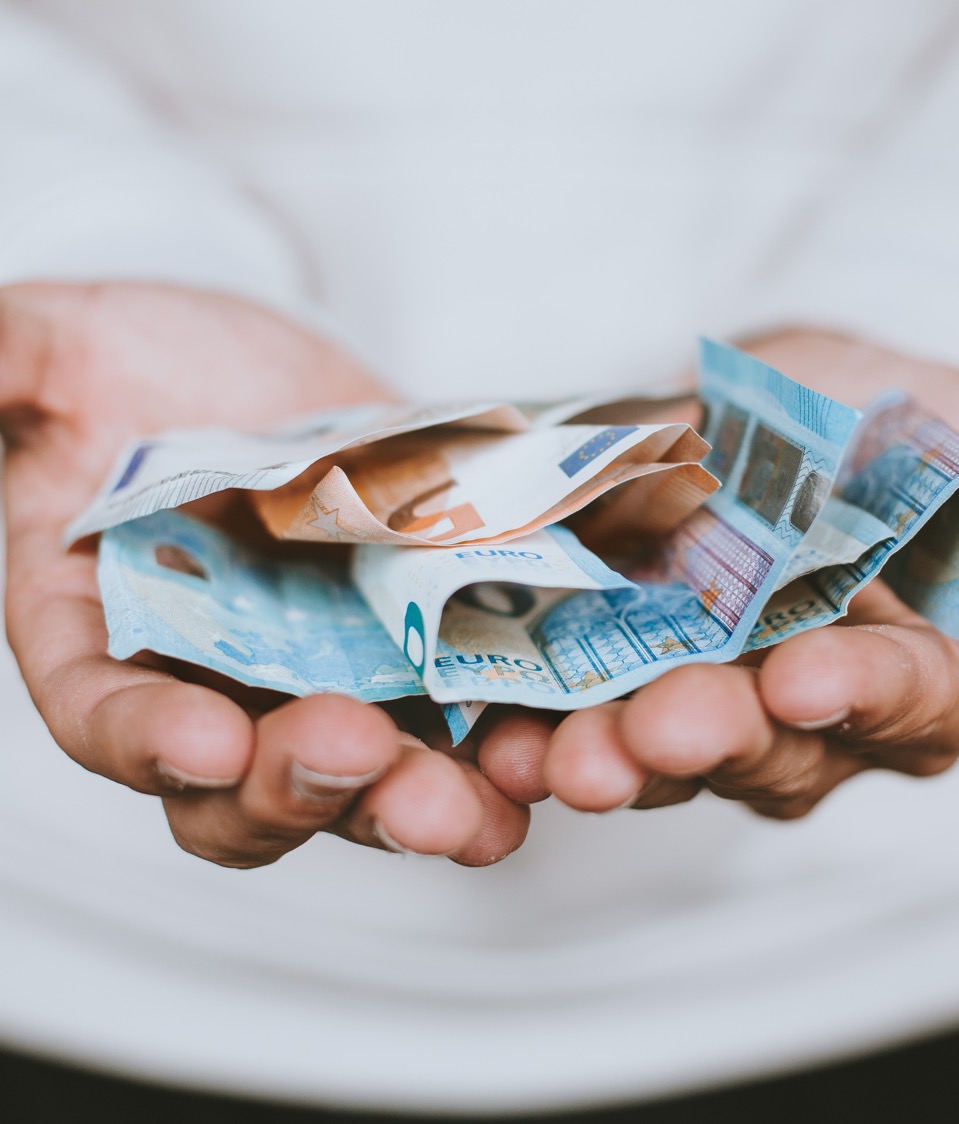 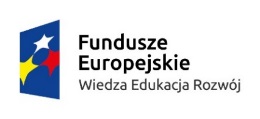 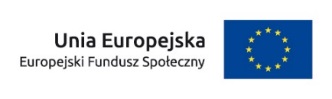 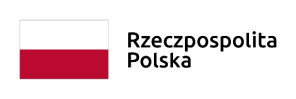 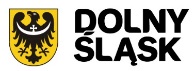 § 4. Ustęp 1 punkt 3 Umowy o dofinansowanie - zapewnienie wykwalifikowanego personelu projektu
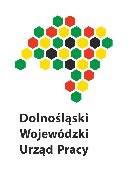 Personel projektu

Beneficjent jest zobowiązany do  zapewnienia realizacji projektu przez personel projektu posiadający kwalifikacje określone we wniosku o dofinansowanie lub/i przez osoby bezpośrednio wskazane we wniosku, w szczególności zapewnienie koordynatora projektu, zgodnie z opisem wskazanym we WND (§ 4. Ustęp 1 punkt 3 Umowy) 

Dane koordynatora przekazują Państwo do DWUP w formie oświadczenia na etapie podpisywania umowy o dofinansowanie projektu lub w terminie 30 dni kalendarzowych od jej podpisania

W przypadku zmiany na stanowisku koordynatora projektu zobowiązani są Państwo do dostarczenia do DWUP aktualnego Oświadczenia zawierającego dane koordynatora w terminie 10 dni kalendarzowych od wystąpienia zmiany na stanowisku koordynatora

Wzór Oświadczenia stanowi Załącznik nr 12 do umowy o dofinansowanie projektu

Jeżeli Beneficjent zaangażuje do projektu personel administracyjny, w tym koordynatora/kierownika projektu, niezgodnie z zapisami aktualnego WND w zakresie zarządzania projektem i jednocześnie projekt jest realizowany niezgodnie z warunkami umowy, DWUP nałoży korektę na koszty pośrednie wynoszącą 5% wartości kosztów pośrednich wykazanych w złożonych dotychczas WNP. W przypadku nieusunięcia nieprawidłowości korekta będzie wynosić 5% kosztów pośrednich wykazanych w każdym kolejnym WNP – zgodnie z taryfikatorem stanowiącym załącznik nr 4 do umowy
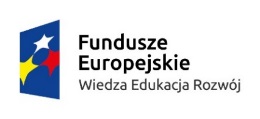 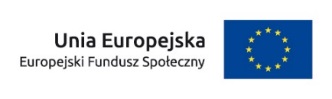 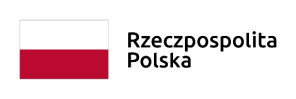 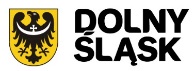 Kryterium premiującego dot. zatrudnienia OzN
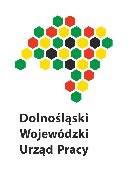 Personel projektu

Jeżeli zostało przyznane kryterium premiujące dot. zatrudnienia do realizacji projektu osoby z niepełnosprawnością (OzN) w wymiarze co najmniej ½ etatu - we WND  - deklaracja zatrudnienia OzN do realizacji projektu ze wskazaniem stanowiska pracy, okresu i wymiaru zatrudnienia

Zatrudnienie  w projekcie OzN może dotyczyć dowolnego stanowiska w projekcie 

Wymagamy zatrudnienia OzN co najmniej przez połowę okresu realizacji projektu w wymiarze co najmniej ½ etatu 

Jako OzN należy kwalifikować osobę spełniającą warunki określone w Wytycznych w zakresie realizacji zasady równości szans i niedyskryminacji, w tym dostępności dla osób z niepełnosprawnościami oraz zasady równości szans kobiet i mężczyzn w ramach funduszy unijnych na lata 2014-2020 

Na zakończenie realizacji projektu będziemy wymagać: 

oświadczenia że taka osoba została zatrudniona 
potwierdzenia np. w formie  zgłoszenia  do ubezpieczeń i potwierdzenia opłacenia składek ZUS
dokumentu potwierdzającego spełnienie statusu OzN
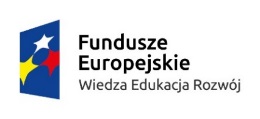 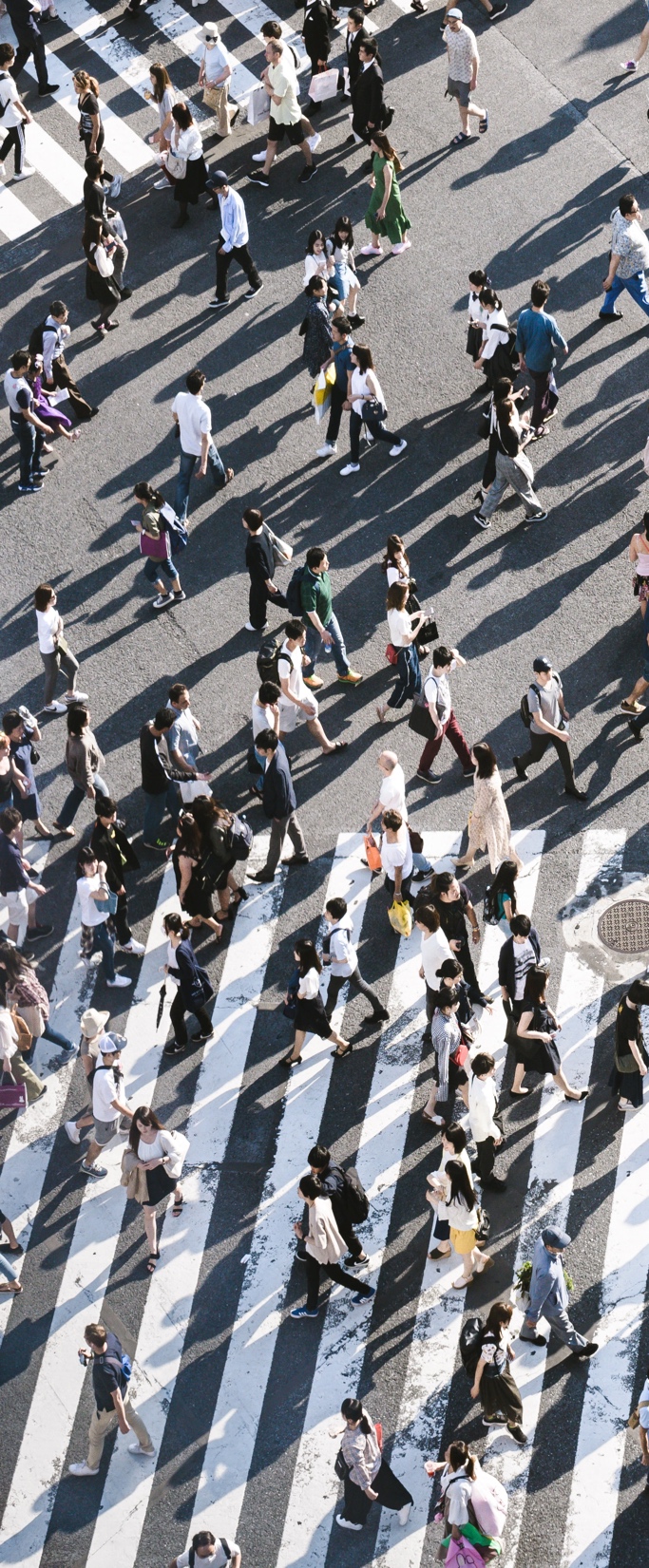 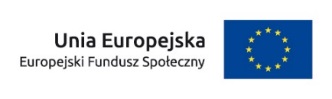 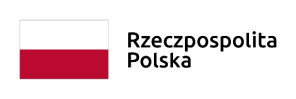 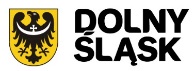 Interpretacje IZ PO WER
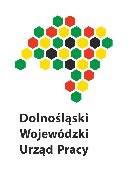 Przesłanki wykluczające wykonawców / podwykonawców mających siedzibę w Rosji 
     oraz Białorusi z postępowań o udzielenie zamówienia współfinasowanych ze środków UE

Pisma MFiPR znak DKF-IV.6517.13.2022.MS z 12.04.2022 oraz znak DZFIV. 6610.28.2022.PZa z 17.05.2022

Art. 8 ust. 1 ustawy o szczególnych rozwiązaniach w zakresie przeciwdziałania wspieraniu agresji na Ukrainę oraz służących ochronie bezpieczeństwa narodowego:
Z postępowania o udzielenie zamówienia publicznego lub konkursu prowadzonego na podstawie ustawy z dnia 11 września 2019 r. – PZP wyklucza się: 
(1) wykonawcę oraz uczestnika konkursu wymienionego w wykazach określonych w rozporządzeniach wymienionych w art. 1; 
(2) wykonawcę oraz uczestnika konkursu, którego beneficjentem rzeczywistym w rozumieniu ustawy z dnia 1 marca 2018 r. o przeciwdziałaniu praniu pieniędzy oraz finansowaniu terroryzmu jest osoba lub podmiot wymieniony w wykazach określonych w rozporządzeniach wymienionych w art. 1 albo wpisany na listę, o której mowa w art. 2 ust. 1 projektowanej Ustawy

Rozporządzenie (UE) 2022/576 z 8.04.2022 r. w sprawie zmiany rozporządzenia (UE) nr 833/2014 dot. środków ograniczających w związku z działaniami Rosji destabilizującymi sytuację na Ukrainie (Dz. Urz. UE nr L 111 z 8.4.2022, str. 1):
Art. 1 pkt 23 Zakaz udziału w wykonywaniu zamówień publicznych lub koncesji przez rosyjskich wykonawców i podwykonawców
Art. 5l: zakazuje się udzielania bezpośredniego lub pośredniego wsparcia, w tym udzielania finansowania i pomocy finansowej lub przyznawania jakichkolwiek innych korzyści w ramach programu Unii, Euratomu lub krajowego programu państwa członkowskiego na rzecz jakichkolwiek osób prawnych, podmiotów lub organów z siedzibą w Rosji będących pod kontrolą publiczną
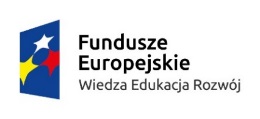 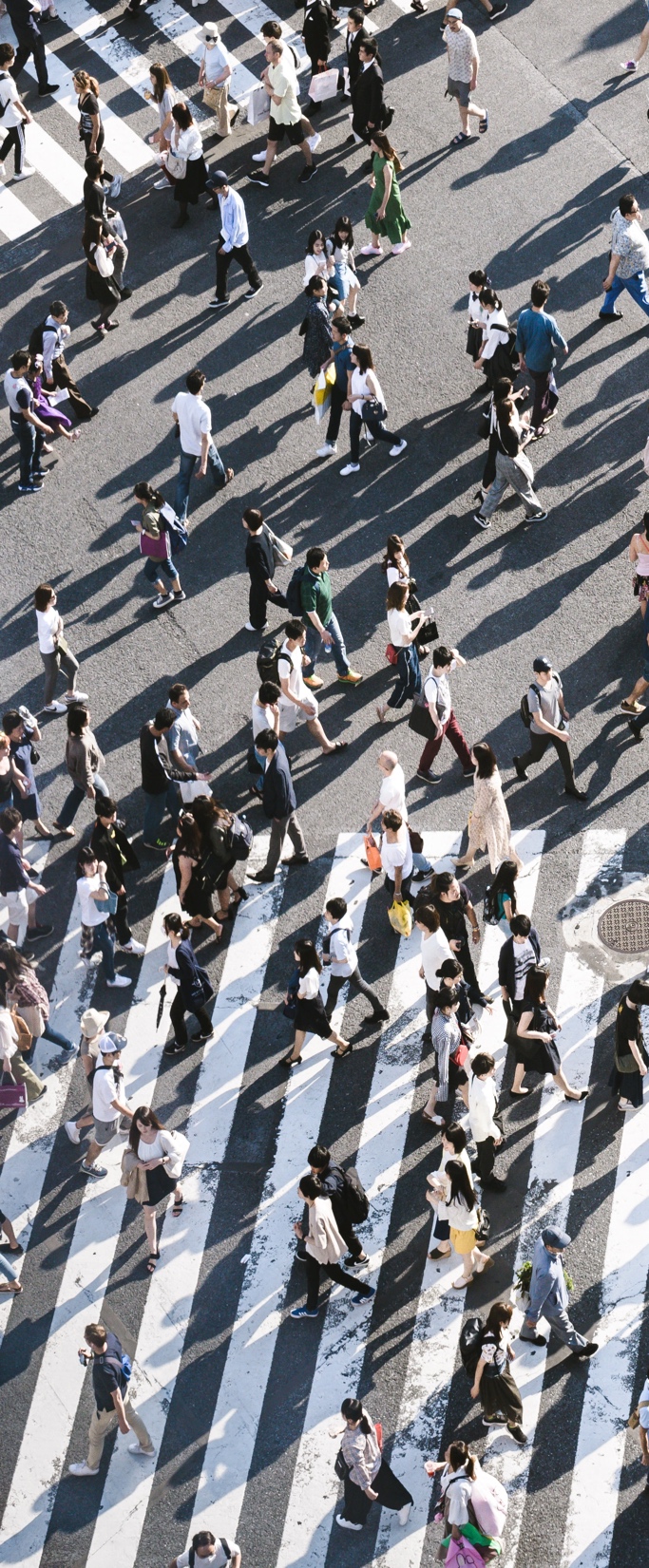 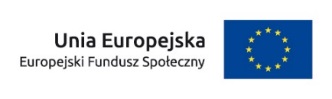 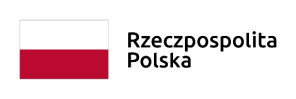 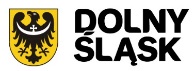 Interpretacje IZ PO WER
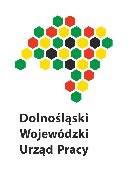 Przesłanki wykluczające wykonawców / podwykonawców mających siedzibę w Rosji 
     oraz Białorusi z postępowań o udzielenie zamówienia współfinasowanych ze środków UE

Pisma MFiPR znak DKF-IV.6517.13.2022.MS z 12.04.2022 oraz znak DZFIV. 6610.28.2022.PZa z 17.05.2022


Rozporządzenie (UE) 2022/576 z 8.04.2022 r. w sprawie zmiany rozporządzenia (UE) nr 833/2014 dot. środków ograniczających w związku z działaniami Rosji destabilizującymi sytuację na Ukrainie (Dz. Urz. UE nr L 111 z 8.4.2022, str. 1) –c.d:

Przed udzieleniem wsparcia właściwa instytucja powinna weryfikować, czy dany podmiot nie podlega wykluczeniu z otrzymania wsparcia wynikającym z nałożonych sankcji 

Listy osób i podmiotów, względem których stosowane są środki sankcyjne znajdują się w:
załącznikach do regulacji unijnych 
rejestrze zamieszczonym na stronie BIP MSWiA https://www.gov.pl/web/mswia/lista-osob-ipodmiotow-objetych-sankcjami 

Zakaz ma zastosowanie również w przypadku postępowań przeprowadzanych zgodnie z Wytycznymi w zakresie kwalifikowalności wydatków w ramach EFRR, EFS oraz FS, jak i do postępowań przeprowadzanych na podstawie ustawy z dnia 11 września 2019 r. PZP (Dz. U. z 2019 r. poz. 1129 z późn. zm.)
 
Przepisy rozporządzenia 2022/576 weszły w życie w dniu 9 kwietnia 2022 r.

IZ PO WER przekazywała już pismo w tej sprawie, odwołując się wówczas również do przepisów prawa krajowego Pismo MFiPR znak DZFIV. 6610.28.2022.PZa z 17.05.2022
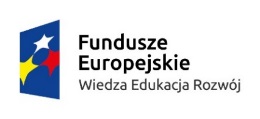 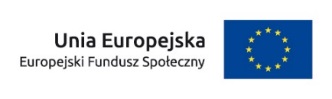 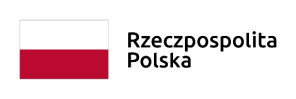 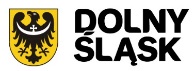 Interpretacje IZ PO WER
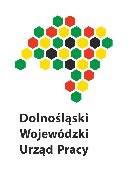 Pismo MFiPR znak sprawy: DZF-VI.6610.39.2021.MM z 18.11.2021 w sprawie rozliczenia kwoty wsparcia pomostowego

Zgodnie z Wytycznymi w zakresie realizacji przedsięwzięć z udziałem środków Europejskiego Funduszu Społecznego w obszarze rynku pracy na lata 2014- 2020 wsparcie finansowe bezzwrotne na rozpoczęcie własnej działalności gospodarczej może być uzupełnione w ramach projektu o wsparcie pomostowe w postaci pomocy finansowej wypłacanej miesięcznie w kwocie nie większej niż równowartość minimalnego wynagrodzenia za pracę, o którym mowa w przepisach o minimalnym wynagrodzeniu za pracę, obowiązującego na dzień przyznania wsparcia bezzwrotnego przez okres od 6 do12 miesięcy od dnia rozpoczęcia prowadzenia działalności gospodarczej. 
Ten zapis jednoznacznie wskazuje, że wsparcie pomostowe jest wypłacane uczestnikowi projektu miesięcznie w kwocie nie większej niż równowartości minimalnego wynagrodzenia za pracę.
Uczestnik projektu chcąc uzyskać wsparcie pomostowe musi złożyć wniosek o udzielenie wsparcia pomostowego, a wraz z wnioskiem składa zestawienie planowanych do poniesienia wydatków, które powinno się zmieścić w kwocie przeznaczonej miesięcznie na wsparcie pomostowe. 
Rozliczenie WP odbywa się na podstawie rozliczenia przedkładanego przez uczestnika, zawierającego zestawienie poniesionych wydatków, które powinno odpowiadać zestawieniu złożonemu wraz z wnioskiem o przyznanie wsparcia pomostowego.
Jeśli uczestnik przedstawi w danym miesiącu mniejsze rozliczenie to dostanie zwrot kwoty odpowiadającej kwocie w rozliczeniu, natomiast nie daje to możliwości zwiększenia tej kwoty w następnym miesiącu.
WP jest wypłacane miesięcznie w kwocie nie większej niż równowartość minimalnego wynagrodzenia za pracę na podstawie rozliczenia planowanych w zestawieniu wydatków. 
Wskazana w treści Wytycznych wartość nie jest zatem wartością uśrednioną dla wszystkich miesięcy, ale wartością maksymalną dla danego miesiąca, w którym następuje rozliczenie wsparcia pomostowego.
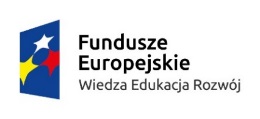 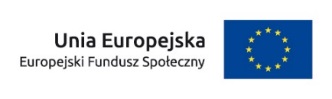 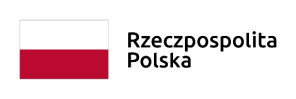 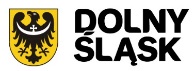 Interpretacje IZ PO WER
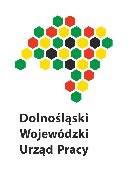 Pismo MFiPR znak sprawy: DZF-VI.6610.44.2021.MM z 14.12.2021 w sprawie rozliczenia kwoty wsparcia pomostowego

Wytyczne w zakresie realizacji przedsięwzięć z udziałem środków EFS w obszarze rynku pracy na lata 2014-2020 jednoznacznie wskazują, że wsparcie pomostowe jest wypłacane miesięcznie przez okres od 6 do 12 miesięcy od dnia rozpoczęcia prowadzenia działalności gospodarczej w kwocie nie większej niż równowartość minimalnego wynagrodzenia za pracę 
WP stanowi pomoc finansową na pokrycie części obowiązkowych kosztów związanych z prowadzeniem działalności gospodarczej, takich jak obowiązkowe składki, koszty usług księgowych, opłaty wynajmu lokalu itp., które na początku mogą być dużym obciążeniem dla osób rozpoczynających prowadzenie własnej firmy -  nie może być ono traktowane jako jedyne źródło przychodów firmy i nie służy, co do zasady, pokryciu całości kosztów działalności ponoszonych przez uczestnika
Zgodnie z zapisami Standardu realizacji usługi w zakresie wsparcia bezzwrotnego na założenie własnej działalności gospodarczej (…), uczestnik projektu, chcąc uzyskać wsparcie pomostowe musi złożyć wniosek udzielenie WP. Z wnioskiem składa zestawienie planowanych do poniesienia wydatków, które powinno się zmieścić w kwocie przeznaczonej miesięcznie na wsparcie pomostowe. 
Rozliczenie WP odbywa się na podstawie zestawienie poniesionych wydatków, które powinno odpowiadać zestawieniu złożonemu wraz z wnioskiem o przyznanie WP. W przypadku, gdy uczestnik przedstawi w danym miesiącu mniejsze rozliczenie, nie powoduje ono możliwości zwiększenia tej kwoty w następnym miesiącu. 
Zasadne wydaje się, aby ze środków WP rozliczane były niektóre stałe koszty prowadzenia działalności gospodarczej ponoszone co miesiąc przez uczestnika projektu, o ile są one ponoszone w okresie, za który składane jest rozliczenie.
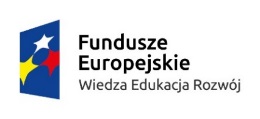 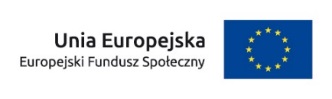 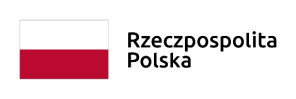 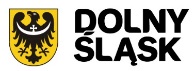 Interpretacje IZ PO WER
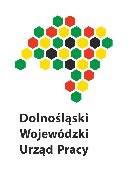 Pismo MFiPR znak sprawy: DZF-VI.6610.44.2021.MM z 14.12.2021 w sprawie rozliczenia kwoty wsparcia pomostowego
 
Ww. interpretacja odnosi się do zasad wskazanych w Wytycznych, jeśli dana IP przyjęła inne rozwiązania, polegające na uznaniu limitu wskazanego w treści Wytycznych za średniomiesięczny, nie stanowi to o niekwalifikowalności rozliczonych w ten sposób wydatków, o ile spełniają one ogólne warunki kwalifikowalności wydatków wskazane w Wytycznych kwalifikowalności i są zgodne z Wytycznymi rynku pracy oraz z postanowieniami umowy o dofinansowanie projektu – DWUP nie uśrednił ww. limitu – rozliczamy WP do limitu miesięcznego np. max: 2 600 zł
Należy mieć jednak na uwadze, że w przypadku dalszej realizacji tych projektów w kolejnych miesiącach, konieczne jest dostosowanie systemu rozliczeń zgodnie z zapisami Wytycznych oraz Standardem i wyjaśnieniami wskazanymi powyżej.
Odnosząc się do Państwa pytania dotyczącego miesięcznych rozliczeń wsparcia pomostowego dokonywanych między beneficjentem a uczestnikiem projektu, należy kierować się zapisami umowy zawartej z uczestnikiem projektu. Jednocześnie, beneficjent musi zapewnić, że te same wydatki nie są rozliczane przez uczestnika dwukrotnie w ramach projektu. Co do zasady, jeśli nie jest to uregulowane w umowie, możliwe jest rozliczanie wydatków w danym miesiącu za okres poprzedzający miesiąc składania wniosku, o ile wydatki te nie były już wcześniej rozliczone. Możliwe jest również rozliczenie wydatków poniesionych w okresie, którego rozliczenie dotyczy, ale odnoszących się do przyszłych zobowiązań, pod warunkiem, że jest ono dokonywane na podstawie dokumentów księgowych (np. faktura), w których jasno wskazano wysokość danego zobowiązania – DWUP zakłada rozliczanie kasowe – w okresach wg dat zapłaty i dopuszcza rozliczenie np. składki OC maksymalnie za okres do 6 m-cy z rocznej opłaty składki, adekwatnie do upływu okresu ostatniej VI transzy   
kluczową rolą Beneficjentów w projektach służących rozwojowi przedsiębiorczości jest bieżące wsparcie uczestników w okresie realizacji projektu, a zwłaszcza w początkowym okresie prowadzenia działalności gospodarczej, tak by uzyskane wsparcie było jak najbardziej efektywnie przez nich wykorzystane i było rozliczane zgodnie z obowiązującymi zasadami
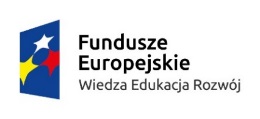 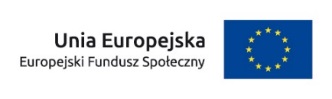 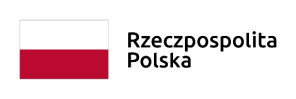 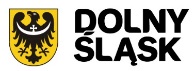 Interpretacje IZ PO WER
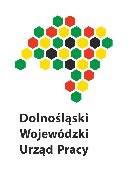 Pismo MFiPR znak sprawy: DZF-V.6610.10.2022.AN z 24.06.2022 w sprawie rozliczenia kwoty wsparcia pomostowego

Wsparcie pomostowe jest wypłacane uczestnikowi projektu miesięcznie w kwocie nie większej niż równowartość minimalnego wynagrodzenia za pracę
Rozliczenie wsparcia pomostowego w projekcie (ujęcie we wniosku o płatność) odbywa się na podstawie rozliczenia przedkładanego przez uczestnika, zawierającego zestawienie poniesionych wydatków, które powinno odpowiadać zestawieniu złożonemu wraz z wnioskiem o przyznanie wsparcia pomostowego 
Jeśli uczestnik przedstawi w danym miesiącu rozliczenie na niższą kwotę niż otrzymana transza to wydatek kwalifikowalny odpowiada kwocie wskazanej w rozliczeniu 
Nie ma możliwości zwiększenia kwoty wydatków rozliczanych w następnym miesiącu
Wsparcie wypłacane jest w okresie od 6 do 12 miesięcy od dnia rozpoczęcia działalności gospodarczej w formie zaliczki, rozliczanej przez uczestnika. Nie oznacza to, że każdorazowo należy wzywać uczestnika do zwrotu środków niewydatkowanych w poprzednim miesiącu. Na podstawie rozliczenia można bowiem odpowiednio pomniejszyć kwotę kolejnej transzy wypłacanej uczestnikowi – DWUP –WP wypacane jest zaliczkami do 6 miesięcy – sugerujemy rozliczanie ewentualnych zwrotów niewydatkowanych środków do rozliczenia każdej transzy WP 
Zgodnie z zapisami Wytycznych w zakresie realizacji przedsięwzięć z udziałem środków EFS w obszarze rynku pracy na lata 2014-2020, WP jest kwalifikowalne na podstawie rozliczenia przedkładanego przez uczestnika, zawier. zestawienie wydatków faktycznie przez niego poniesionych w okresie jaki obejmuje dane zestawienie poniesionych kosztów
Nie określono dokumentu, który winien być ujęty we WNP, to Beneficjent lub IP podejmuje decyzje w tym zakresie. We WNP bowiem może być zatem ujęta lista wypłat WP, do której załączone są przedłożone przez uczestników rozliczenia, jak również samo rozliczenie lub informacja o jego weryfikacji i zatwierdzeniu w określonej kwocie
Zasady wskazane w piśmie znak DZF-VI.6610.44.2021.MM winny być stosowane do wszystkich wydatków rozliczanych przez uczestników począwszy od grudnia 2021 r. i jeśli jest to konieczne, należy dostosować zapisy umów zawartych pomiędzy beneficjentem a uczestnikiem, tak aby zapewnić rozliczanie WP zgodnie z Wytycznymi i obowiązującymi zasadami.
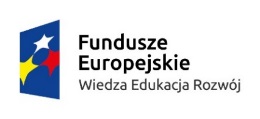 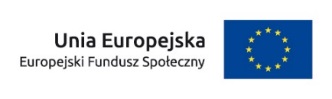 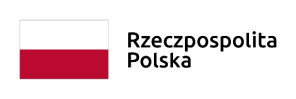 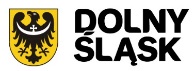 Pytania Beneficjentów i odpowiedzi DWUP:
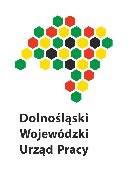 1.Czy w ramach monitoringu prowadzenia działalności gosp. Beneficjent powinien weryfikować czy został zakupiony sprzęt w ramach stawki jednostkowej? Bez weryfikacji faktur i potwierdzeń zapłaty. 

Odpowiedź DWUP: nie ma wymogu weryfikacji zakupionego sprzętu w ramach wsparcia udzielonego stawką jednostkową

WZÓR MINIMALNY UMOWA NR....O UDZIELENIE WSPARCIA FINANSOWEGO § 3 ust 1-5 i § 4 ustęp 1-6

§ 3 Warunki kwalifikowalności wsparcia finansowego na założenie działalności gospodarczej
1.Uczestnik projektu zobowiązuje się do prowadzenia działalności gospodarczej przez okres co najmniej 12 miesięcy od dnia rozpoczęcia działalności gospodarczej. 
2.Uczestnik projektu nie może zawiesić prowadzenia działalności gospodarczej w terminie wskazanym w ust. 1.
3. Warunkiem rozliczenia udzielonego wsparcia finansowego na założenie działalności gospodarczej tj. potwierdzenia kwalifikowalności stawki jednostkowej jest przedstawienie przez UP na wezwanie - dokumentów / dowodów potwierdzających prowadzenie przez niego dofinansowanej działalności gospodarczej przez okres wskazany w ust. 1. 
Dokumenty te wynikają ze specyfiki planowanej działalności gospodarczej wskazanej w Biznesplanie i obejmują: 
• potwierdzenia odprowadzania odpowiednich składek na ZUS (w zależności od sytuacji prawnej uczestnika projektu);
• umowy z klientami (jeśli dotyczy);
• wyciągi bankowe potwierdzające dokonywanie sprzedaży / wykonywanie usług w ramach prowadzonej działalności;
• dokumenty potwierdzające przerwy w prowadzeniu działalności gospodarczej z powodu choroby lub korzystania ze świadczenia rehabilitacyjnego (jeśli dotyczy);
• stronę internetową działalności gospodarczej lub inne formy promocji / reklamy;
• (pozostałe dokumenty wynikające ze specyfiki działalności gospodarczej – jeżeli dotyczy).
4.UP jest zobowiązany gromadzić dokumenty potwierdzające faktyczne prowadzenie działalności gospodarczej oraz bezwzględnie udostępnić je na potrzeby kontroli prowadzonej działalności gospodarczej przez podmioty do tego uprawnione. 
5.Uczestnik projektu nie ma obowiązku gromadzenia ani opisywania dokumentów księgowych w ramach projektu na potwierdzenie poniesienia wydatków rozliczanych stawką jednostkową – gromadzone są wyłącznie te dokumenty o których mowa w ust 3 i 4.
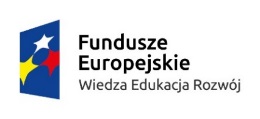 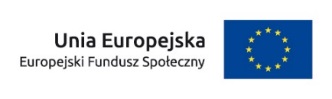 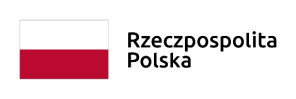 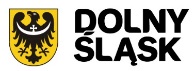 Pytania Beneficjentów i odpowiedzi DWUP:
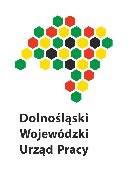 1.Czy w ramach monitoringu prowadzenia działalności gosp. Beneficjent powinien weryfikować czy został zakupiony sprzęt w ramach stawki jednostkowej? Bez weryfikacji faktur i potwierdzeń zapłaty. –c.d.

WZÓR MINIMALNY UMOWA NR....O UDZIELENIE WSPARCIA FINANSOWEGO § 3 ust 3-5 i § 4 ustęp 1-2, 4-6

§ 4 Monitoring i kontrola
1.Uczestnik projektu zobowiązany jest poddać się monitoringowi i kontroli uprawnionych organów w zakresie faktycznego prowadzenia działalności gospodarczej. 
2.Główny obowiązek monitorowania i kontroli w zakresie faktycznego prowadzenia działalności gospodarczej spoczywa na Beneficjencie.
3. Uczestnik projektu zobowiązany jest niezwłocznie powiadomić Beneficjenta o wszelkich okolicznościach mogących zakłócić lub opóźnić prawidłowe prowadzenie działalności gospodarczej. 
4.W okresie trwałości wsparcia Beneficjent przeprowadza co najmniej jedną kontrolę każdej dofinansowanej w projekcie działalności gospodarczej w celu potwierdzenia prowadzenia działalności gospodarczej przez wymagany okres wskazany w § 3 ust. 1 niniejszej umowy.
5.Celem kontroli jest ustalenie, czy dofinansowana działalność gospodarcza jest rzeczywiście prowadzona, a nie sprawdzenie prawidłowości prowadzonej działalności.
6.Podczas kontroli nie są weryfikowane pojedyncze dokumenty księgowe dotyczące wydatków wskazanych w biznesplanie, jedynie dokumenty, o których mowa w § 3.
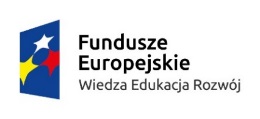 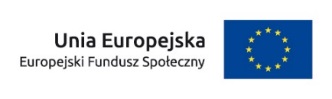 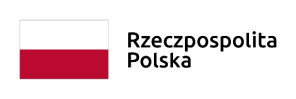 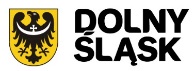 Pytania Beneficjentów i odpowiedzi DWUP:
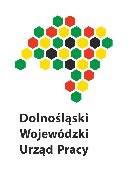 2. Beneficjent stoi na stanowisku, iż m.in. w świetle zmian w przepisach dotyczących sposobu naliczania składek na ubezpieczenia społeczne, radykalnych zmian cen paliw i innych zmian związanych z kosztami prowadzenia działalności gospodarczej, z którymi mamy do czynienia w obecnej sytuacji ekonomicznej w kraju, zasadne jest korzystanie przez uczestników z prawa do wnioskowania o zmiany w zestawieniu, jak również przesuwania wydatków w ramach 6 miesięcy, w zależności od poziomu wydatkowania środków z danej transzy, a następnie ostatecznego rozliczenia wsparcia pomostowego i dokonania ewentualnego zwrotu niewydatkowanych środków globalnie, po otrzymaniu ostatniej transzy wsparcia. Wydaje się to również zasadne z punktu widzenia korygowanych i wydawanych uczestnikom zaświadczeń o pomocy de minimis, gdyż zmniejsza liczbę dokumentów do zaledwie dwóch w ramach całego wsparcia, bez konieczności comiesięcznych korekt. 

Odpowiedź DWUP: 
Uczestnicy mogą wnioskować o zmiany w zestawieniu w obrębie jednego miesiąca  - do kwoty przyznanej na dany miesiąc we Wniosku o wsparcie pomostowe 
Uczestnicy nie mogą zmieniać – przesuwać niewykorzystanych środków na wydatkowanie w ramach 6 miesięcy – pomiędzy poszczególnymi miesiącami
Pismo MFiPR znak sprawy: DZF-VI.6610.39.2021.MM z 18.11.2021 w sprawie rozliczenia kwoty wsparcia pomostowego wypłacanego miesięcznie uczestnikom projektu w ramach działania 1.2 Wsparcie osób młodych na regionalnym rynku pracy:
Jeśli uczestnik przedstawi w danym miesiącu mniejsze rozliczenie to dostanie zwrot kwoty odpowiadającej kwocie w rozliczeniu, natomiast nie daje to możliwości zwiększenia tej kwoty w następnym miesiącu.
Wskazana w treści Wytycznych wartość nie jest wartością uśrednioną dla wszystkich miesięcy, ale wartością maksymalną dla danego miesiąca, w którym następuje rozliczenie wsparcia pomostowego.
Naszym zdaniem rozliczenie transz oznacza nie tylko ustalenie kwoty, jaka była należna z przekazanej zaliczki, ale również dokonanie ewentualnego zwrotu niewykorzystanych środków, jeśli takie zostały stwierdzone. Sugerujemy sukcesywne egzekwowanie zwrotów przy comiesięcznym rozliczaniu transz. Przy rozliczeniu dysponujecie Państwo możliwością dyscyplinowania uczestnika do należytego rozliczenia i dokonania zwrotu. 
Korygowania zaświadczeń o otrzymanej pomocy de minimis można dokonywać jednorazowo na zakończenie rozliczania wsparcia pomostowego po rozliczeniu ostatniej transzy.
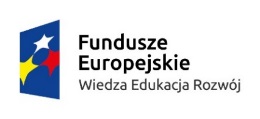 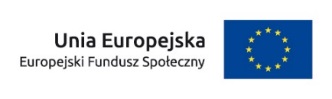 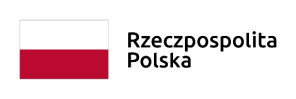 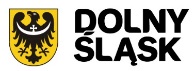 Pytania Beneficjentów i odpowiedzi DWUP:
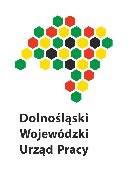 3. Procedura wielokrotnego uczestnictwa w projekcie  EFS 
Czy mogą Państwo zaprezentować technicznie, jak „sprawnie” dopisywać dane kolejnych uczestników przekazywanych do weryfikacji. Baza SL nie kumuluje danych ze sprawozdań, jakie zostały zatwierdzone i jakie nie są jeszcze zatwierdzone. 

Odpowiedź DWUP: 
Naszym zdaniem Beneficjent powinien prowadzić dwie bazy:
jedną bazę danych  na potrzeby weryfikacji podwójnego uczestnictwa danymi osób zrekrutowanych  i ten plik aktualizować i przesyłać do systemu
drugą bazę danych  na podłączania pod wniosek o płatność i ten plik aktualizować i przesyłać do systemu
Przy weryfikacji wielokrotnego uczestnictwa  nagminnym problemem jest dopisywanie osób nowych do ostatniego zaakceptowanego pod WNP formularza 
W ostatnim formularzu monitorowania pod WNP są osoby, które rozpoczęły wsparcie, ale nie ma tych osób, które są ujęte w procedurze weryfikacji wielokrotnego uczestnictwa w projekcie, ponieważ dopiero rozpoczną szkolenia w kolejnych okresach
Zdarza się że, Beneficjent przesyła do WNP niepełną listę i dosłownie „gubi” uczestników.

 4. Czy dokonujemy zwrotu a nie zaliczki w rozliczeniach z uczestnikiem w ramach wsparcia pomostowego. Proszę o doprecyzowanie wskazanych informacji w odniesieniu do pisma MFiPR znak sprawy: DZF-VI.6610.39.2021.MM w sprawie rozliczenia kwoty wsparcia pomostowego: Jeśli uczestnik przedstawi w danym miesiącu mniejsze rozliczenie to dostanie zwrot kwoty odpowiadającej kwocie w rozliczeniu, natomiast nie daje to możliwości zwiększenia tej kwoty w następnym miesiącu.

 Odpowiedź DWUP: 
Transze wsparcia pomostowego wypłacane są zaliczką, ewentualnie I transza może być refundacją 
Jeśli uczestnik przedstawi w danym miesiącu mniejsze rozliczenie to powinien dokonać zwrotu kwoty niewykorzystanej zgodnie z rozliczeniem, natomiast nie może zwiększać o tą kwotę rozliczenia wydatków w następnym miesiącu
Ewentualnie można odstąpić od zwrotu niewydatkowanej części transzy i pomniejszyć o jej wysokość kolejną transzę  do wypłaty - pismo MFiPR z 24.06.2022
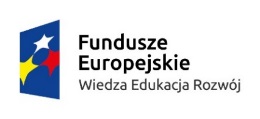 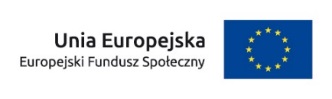 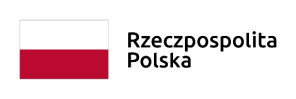 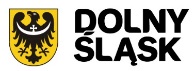 Pytania Beneficjentów i odpowiedzi DWUP:
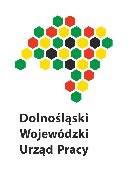 5. Czy na podstawie poniższych zapisów mamy przyjąć, że uczestnik zwraca środki nierozliczone w zestawieniu w ramach rozliczenia danej transzy wraz z odsetkami w terminie 30 dni kalendarzowych od dnia otrzymania wezwania do zwrotu od Beneficjenta? 
Zapisy umowy o udzielenie wsparcia pomostowego, paragraf 8 pkt. 2: Uczestnik projektu ma obowiązek dokonania zwrotu części otrzymanych środków wraz z należnymi odsetkami naliczonymi jak dla zaległości podatkowych od dnia udzielenia wsparcia do dnia zapłaty, w terminie 30 dni kalendarzowych od dnia otrzymania wezwania do zwrotu od Beneficjenta, jeżeli:
1) nie zostaną spełnione warunki zawarte w § 4 ust. 2 dotyczące części wydatkowanych środków.
I zapisy umowy w paragrafie 4, pkt. 2: 
2. Rozliczenie wydatków przewidzianych we Wniosku, o którym mowa w § 1 ust. 1 nastąpi poprzez: złożenie comiesięcznego rozliczenia na Formularzu rozliczenia otrzymanych transz wsparcia pomostowego zgodnie z Załącznikiem nr 4 do umowy do 10 dnia kalendarzowego kolejnego miesiąca. Do każdego rozliczenia należy dołączyć oświadczanie na Załączniku numer 5 do umowy jeśli nadal będą przyznawane instrumenty wsparcia COVID-19. Ponadto wymagane będzie: dołączenie kopii dokumentów księgowych – potwierdzających ponoszone wydatki (potwierdzone za zgodność z oryginałem) i przedstawienie dowodów zapłaty dokumentów księgowych ujętych w zestawieniu (dokonanych z konta bankowego przedsiębiorstwa utworzonego w ramach projektu)

Odpowiedź DWUP: 
Uczestnik powinien dokonać zwrotu środków niewykorzystanych z danej transzy wsparcia pomostowego  w momencie kiedy składa rozliczenie na Formularzu rozliczenia otrzymanych transz wsparcia pomostowego, a jeśli tego nie zrobił to możecie go Państwo wezwać do zwrotu ale bez odsetek. Ww przytoczone zapisy § 8 pkt. 2 Umowy wsparcia pomostowego dotyczą zwrotów w przypadku nieprawidłowości.
Naszym zdaniem rozliczenie transz oznacza nie tylko ustalenie kwoty, jaka była należna z przekazanej zaliczki, ale również dokonanie ewentualnego zwrotu niewykorzystanych środków, jeśli takie zostały stwierdzone. Sugerujemy sukcesywne egzekwowanie zwrotów przy comiesięcznym rozliczaniu transz. Przy rozliczeniu dysponujecie Państwo możliwością dyscyplinowania uczestnika do należytego rozliczenia i dokonania zwrotu. Ewentualnie można odstąpić od zwrotu niewydatkowanej części transzy i pomniejszyć o jej wysokość kolejną transzę  do wypłaty – pismo MFiPR z 24.06.2022
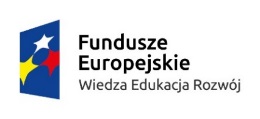 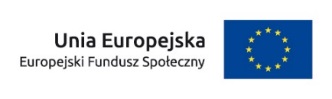 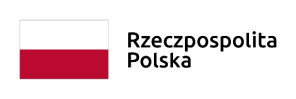 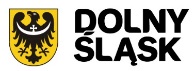 Pytania Beneficjentów i odpowiedzi DWUP:
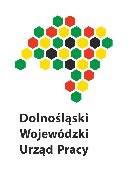 6. Kiedy Beneficjent ma obowiązek korekty zaświadczenia de minimis? Czy na moment otrzymania zwrotu niewydatkowanych środków, np. co miesiąc? Wskazali Państwo, że korygowania zaświadczeń o otrzymanej pomocy de minimis można dokonywać jednorazowo na zakończenie rozliczania wsparcia pomostowego po rozliczeniu ostatniej transzy. Proszę o potwierdzenie swojego stanowiska.
 Odpowiedź DWUP: 
Korygowania zaświadczeń o otrzymanej pomocy de minimis można dokonywać jednorazowo na zakończenie rozliczania wsparcia pomostowego po rozliczeniu ostatniej transzy – jako rozliczenie całej umowy

7. Czy na zaświadczeniu de minimis w polu wartość brutto w zł. – podajemy kwotę z umowy, czy kwotę po zdyskontowaniu wartości wsparcia?

Odpowiedź DWUP: 
Na zaświadczeniu de minimis w polu wartość brutto w zł podajemy:
dla wsparcia na założenie działalności gospodarczej – kwotę z Umowy stawki jednostkowej (nie dyskontujemy)
dla finansowego WP – kwotę pomocy brutto kwotę po zdyskontowaniu wartości wsparcia (dyskontujemy)

8. Kiedy następuje zakończenie udziału uczestnika w projekcie: czy po rozliczeniu stawki jednostkowej zgodnie z warunkami umowy, czyli również po okresie 12 miesięcy od dnia rozpoczęcia działalności gospodarczej? 

Odpowiedź DWUP: 

Za datę zakończenia udziału we wsparciu należy uznać datę wypłaty ostatniej transzy wsparcia pomostowego (jeżeli jest wypłacane) lub  wypłaty środków uczestnikowi projektu na podjęcie działalności gospodarczej (jeżeli jest to ostatnia finansowa forma wsparcia)
Za dzień przystąpienia do projektu uważa się rozpoczęcie udziału w pierwszej formie wsparcia zaplanowanej w projekcie, tj. datę przystąpienia do szkolenia (o ile uczestnik otrzymał taką formę wsparcia) lub wypłaty środków uczestnikowi projektu na podjęcie działalności gospodarczej. 
Regulamin konkursu, Rozdział II – Wymagania konkursowe, Pkt. 2 – uczestnicy projektu.
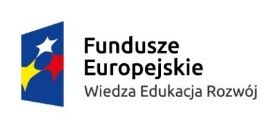 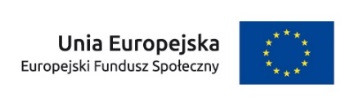 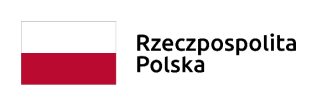 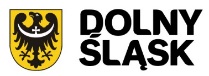 Czy istnieje możliwość otwarcia działalności gospodarczych po złożeniu biznesplanów przez UP, a przed decyzją o pozytywnej weryfikacji biznesplanu / przed podpisaniem umowy o udzielenie wsparcia finansowego?
Konsultacja mailowa z IZ PO WER
PROGRAM OPERACYJNY 
WIEDZA EDUKACJA ROZWÓJ 2014 – 2020
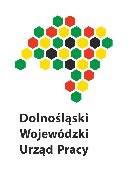 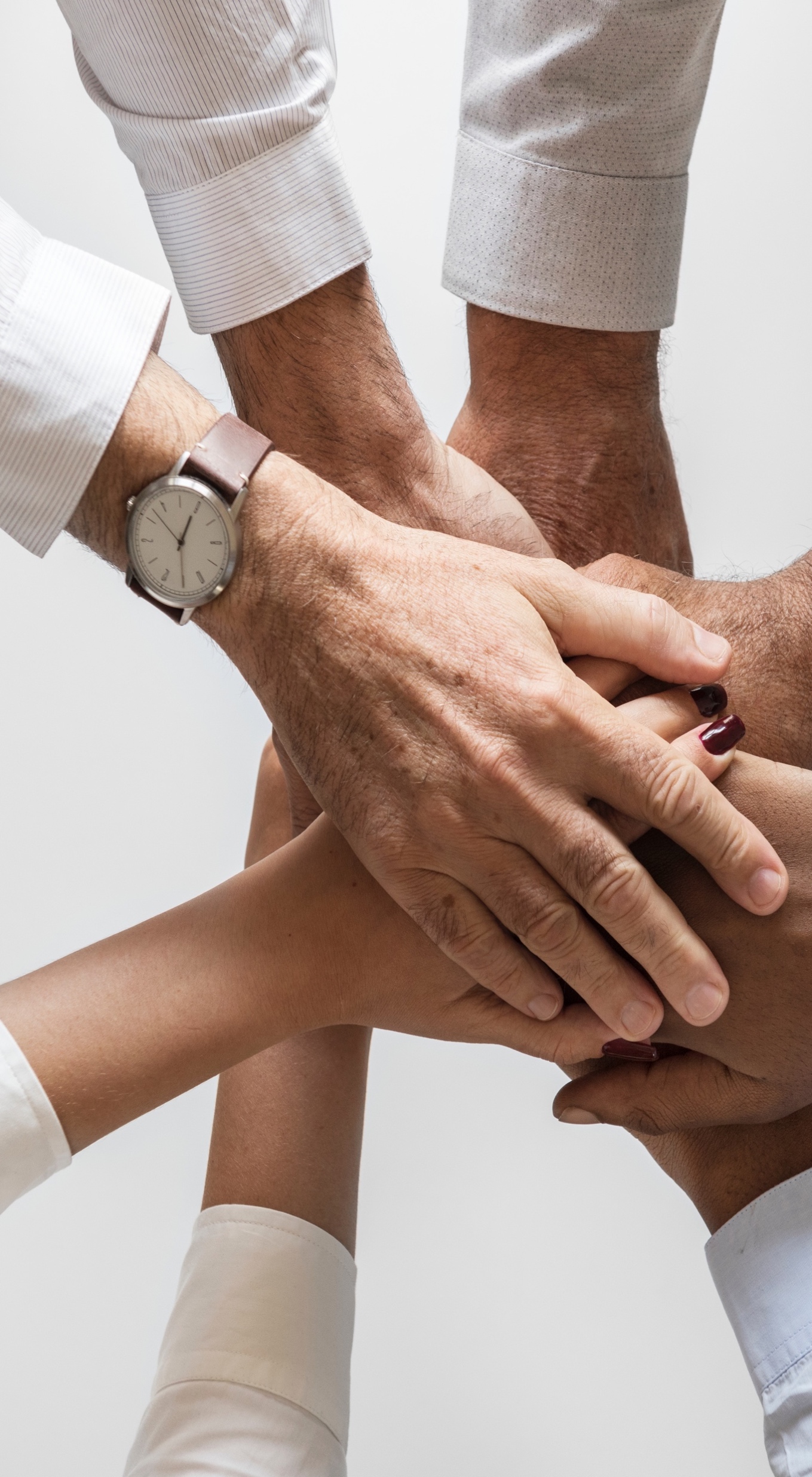 Jeżeli uczestnicy projektów już po złożeniu Biznesplanów chcą rejestrować działalność gospodarczą nie czekając na wyniki oceny, to nie ma takiego zakazu i jest to możliwe

W takiej sytuacji zakładają działalność gospodarczą na własne ryzyko nie wiedząc czy otrzymają finalnie dofinansowanie

Kluczowym dokumentem w przypadku wsparcia na założenie własnej działalności gospodarczej jest złożenie przez UP Biznesplanu, który podlega ocenie przez Beneficjenta

Pozytywnie oceniony i zatwierdzony przez Beneficjenta Biznesplan jest podstawą do zawarcia umowy o udzielenie niezbędnego wsparcia finansowego a następnie wypłaty środków 

Wypłata dofinansowania i wsparcia pomostowego jest możliwa dopiero po otrzymaniu pozytywnej decyzji i podpisaniu umów o udzielenie wsparcia finansowego i umowy o udzielenie wsparcia pomostowego
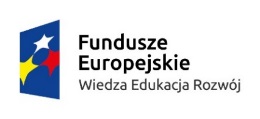 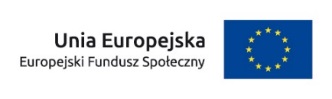 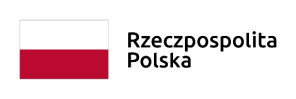 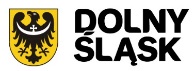 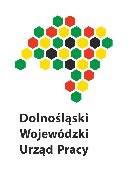 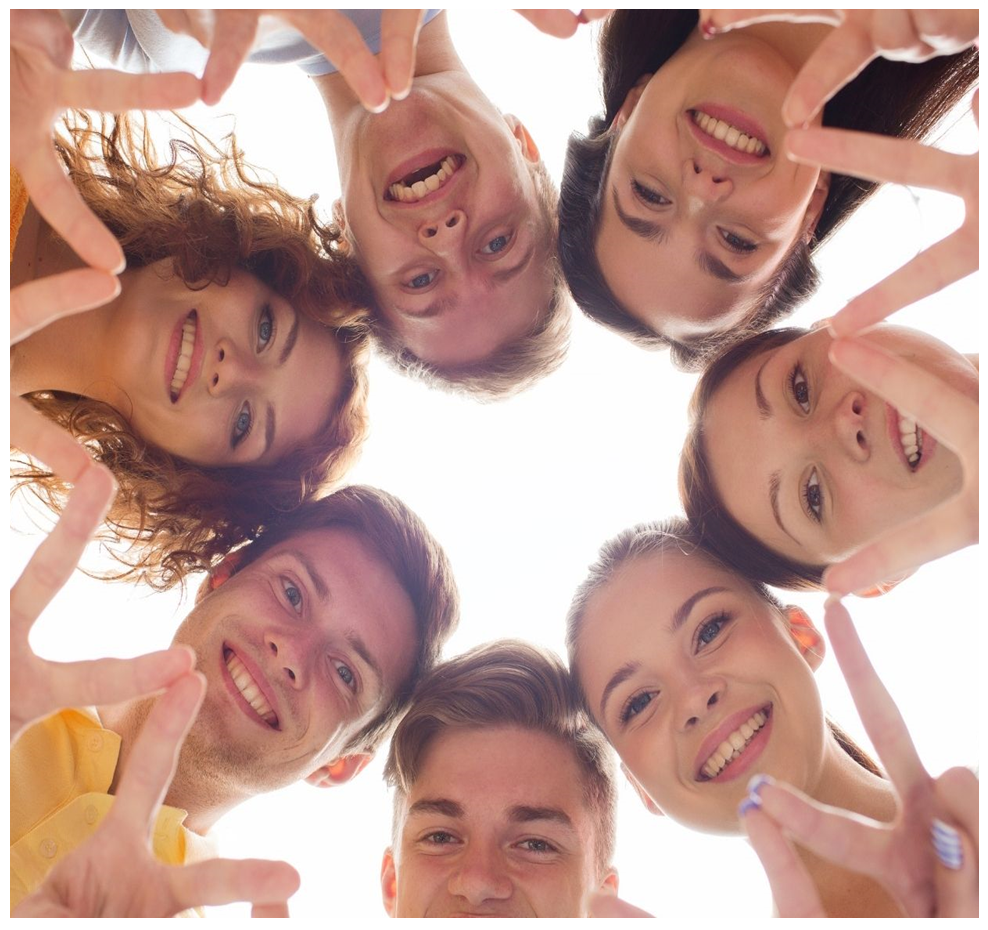 Dziękuję za uwagę
Alina Zaręba
Kierownik Wydziału Wdrażania PO WER